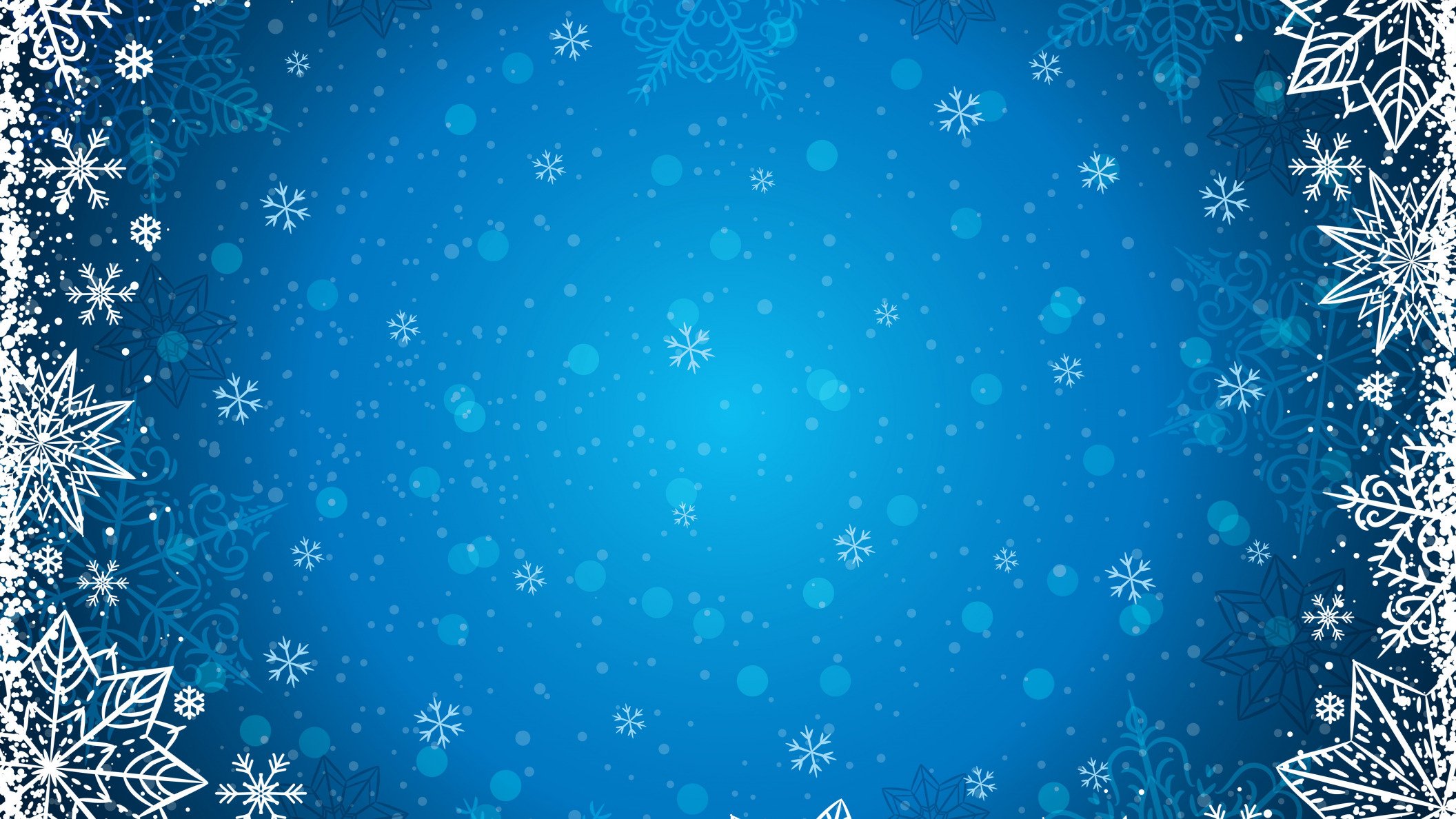 Муниципальное дошкольное образовательное учреждениеДетский сад «Соловушка» г. Зернограда
Рождество 
Христово
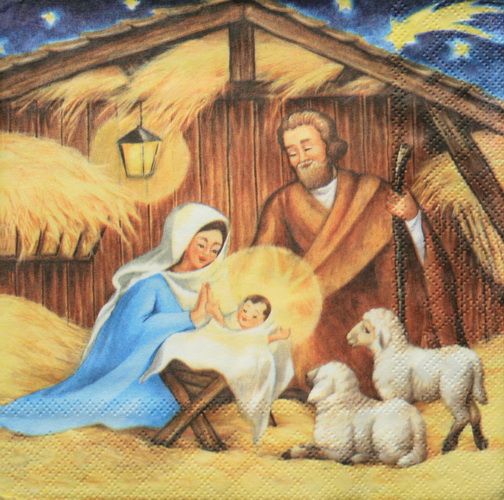 Воспитатель:
Коваленко О.В.
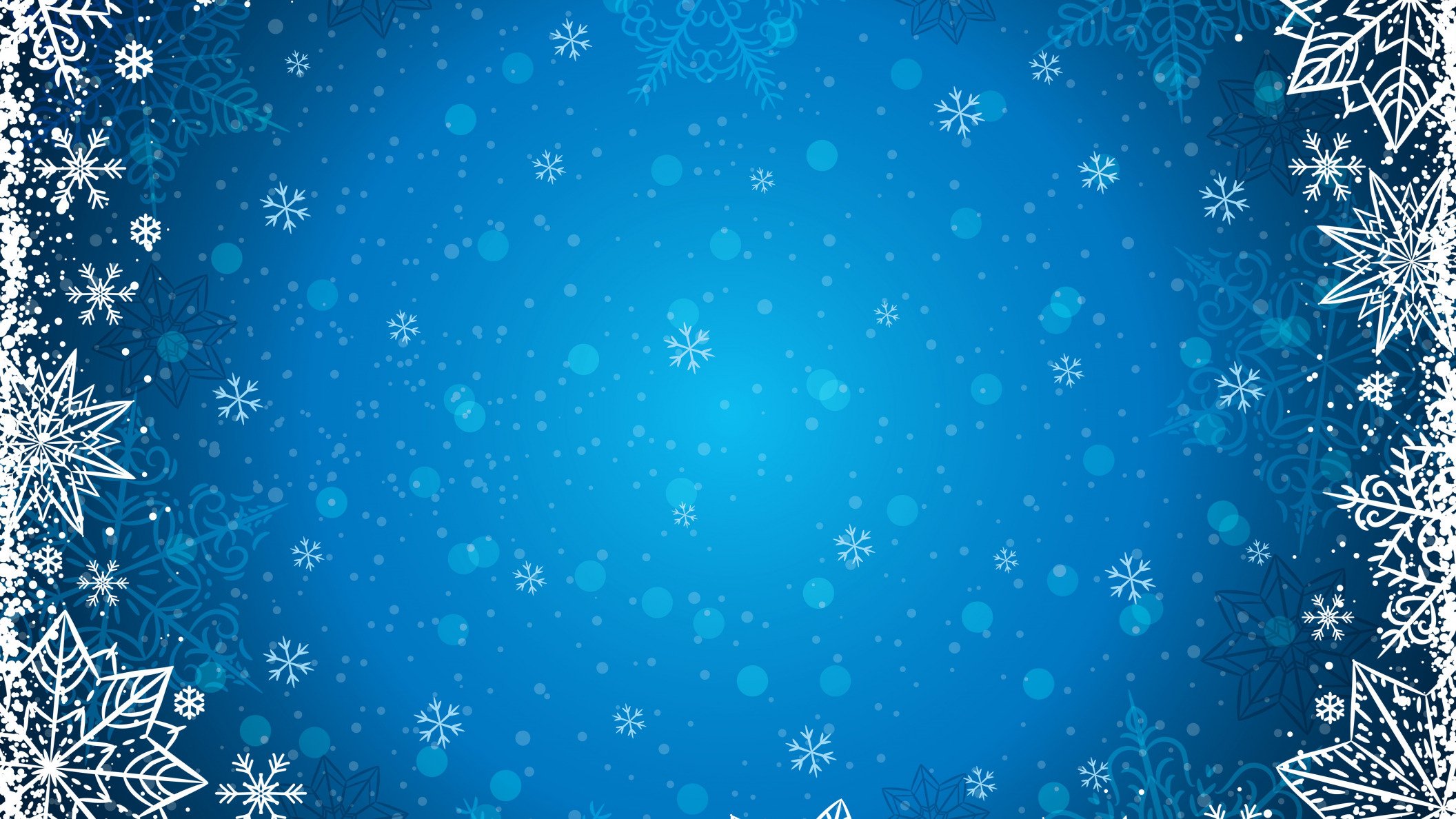 Приход  ангела к Деве Марии
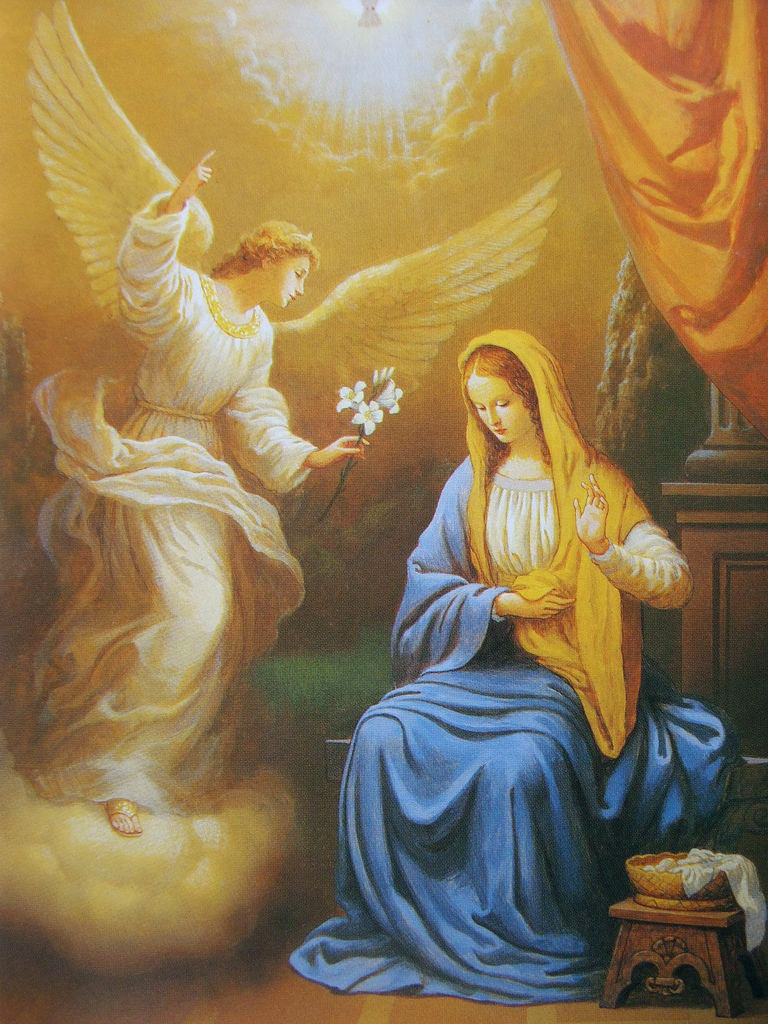 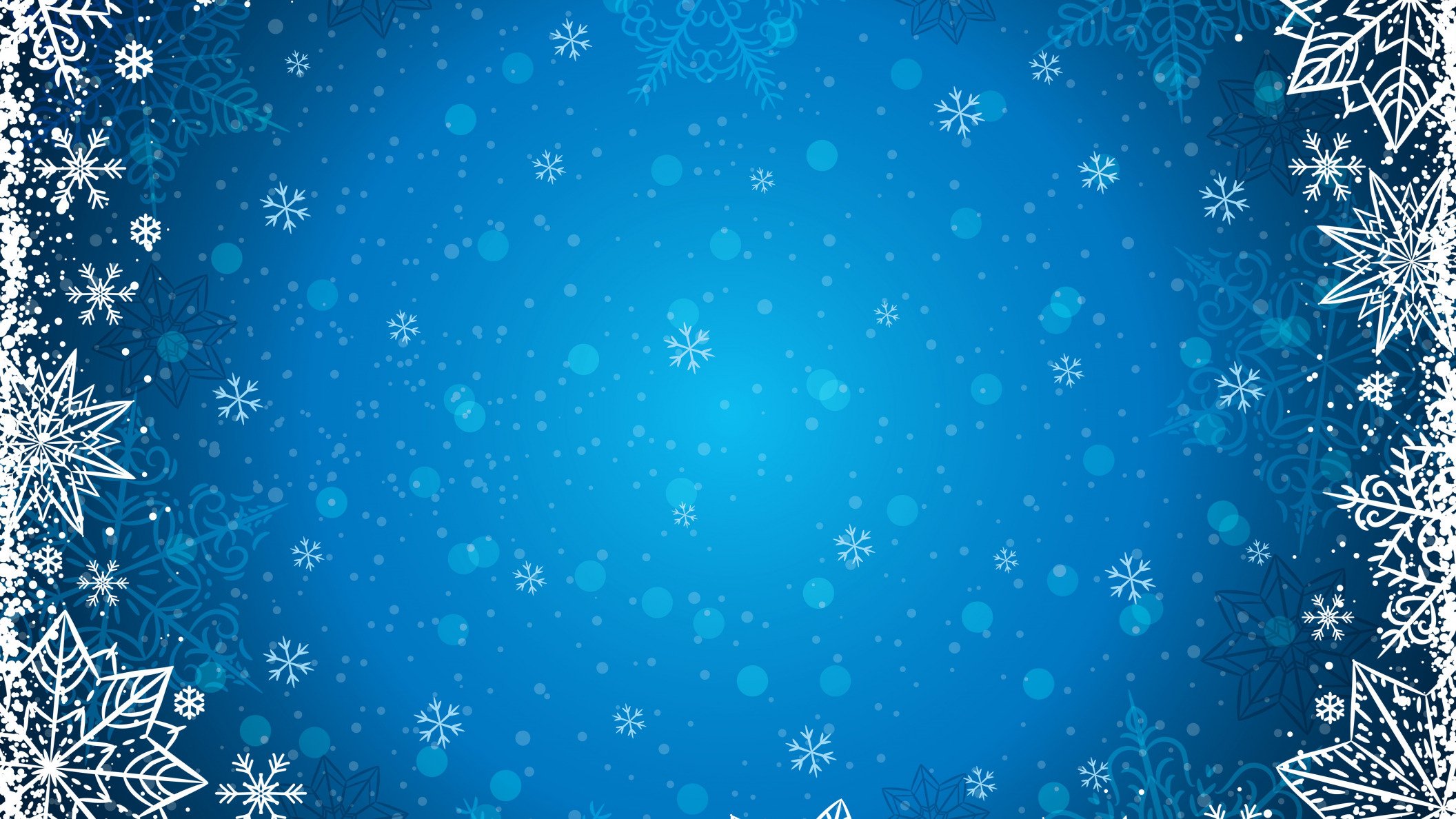 Рождение Иисуса Христа
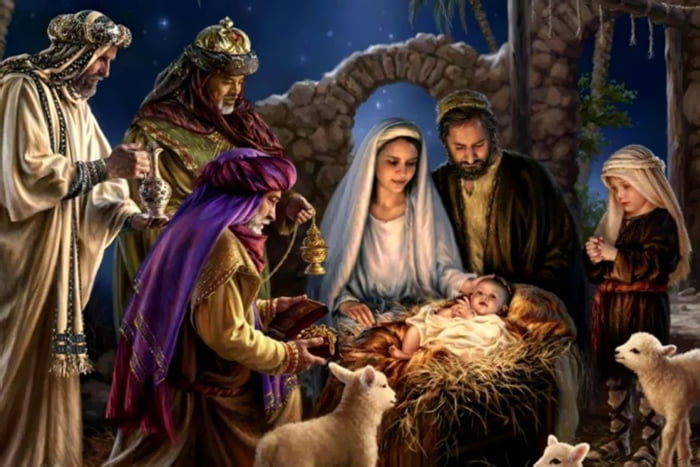 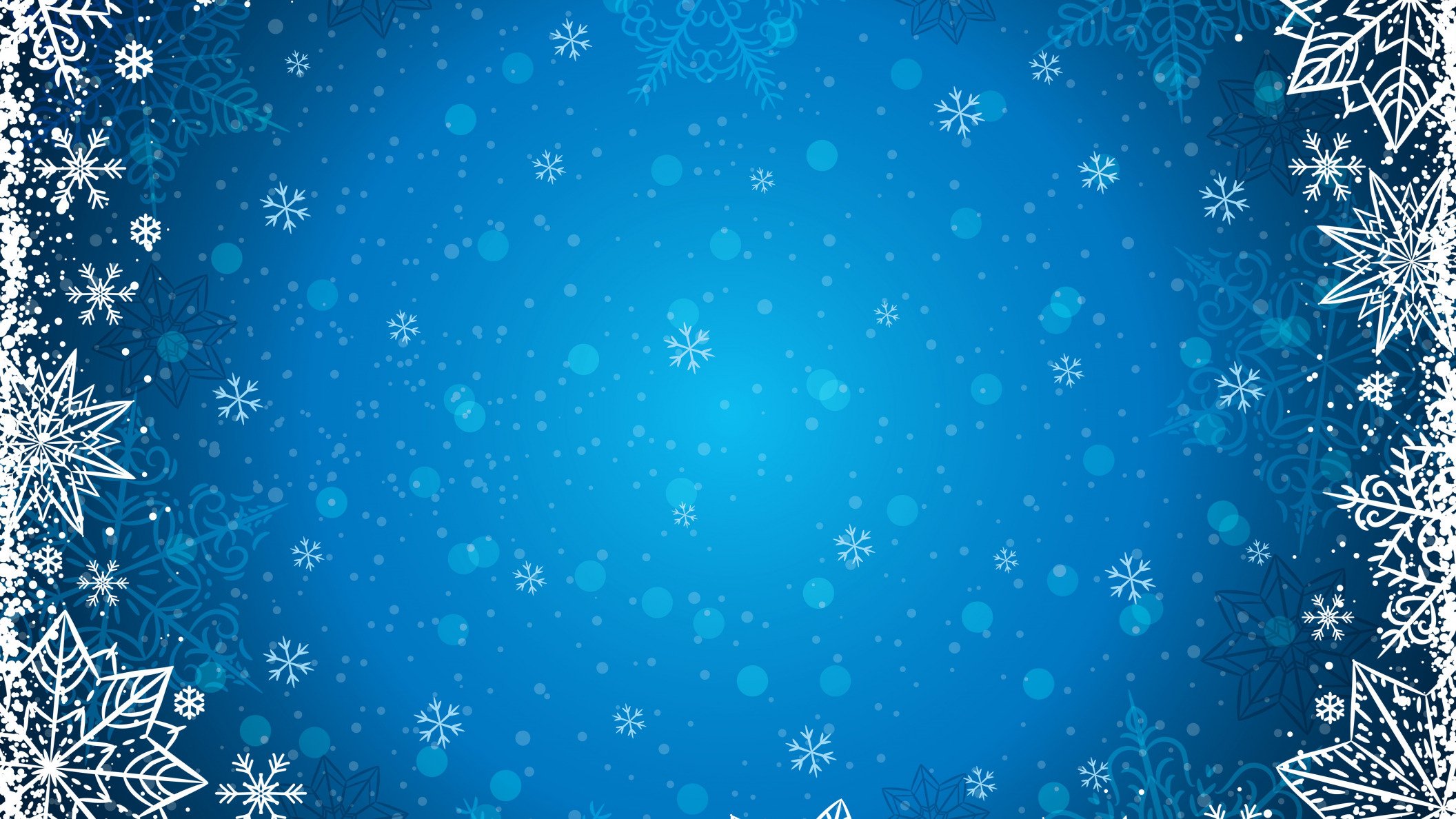 Появление новой звезды
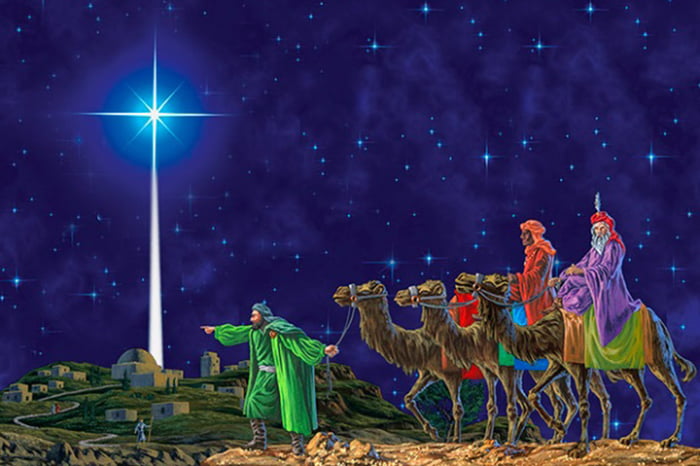 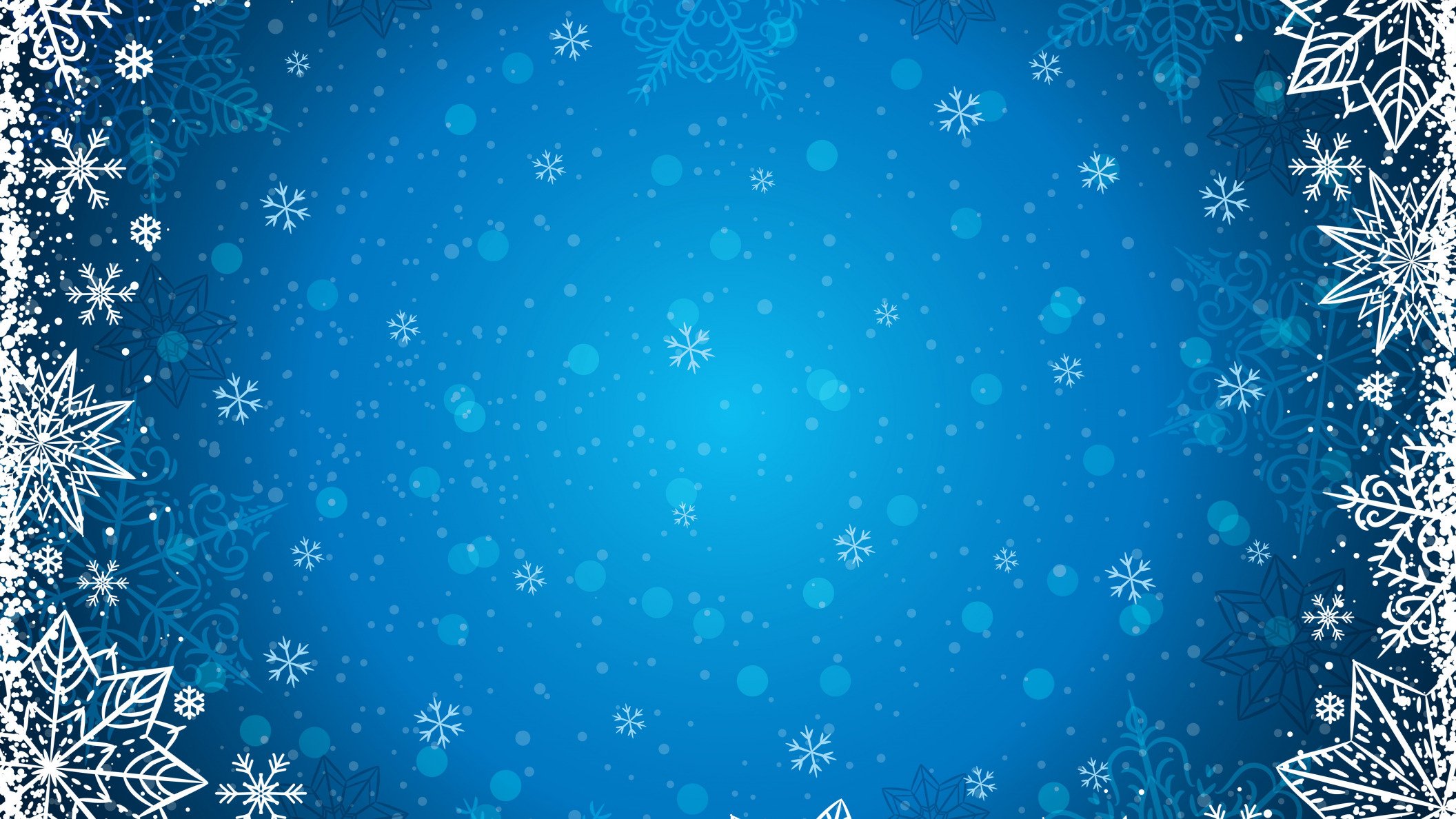 Послание пастухам от ангелов
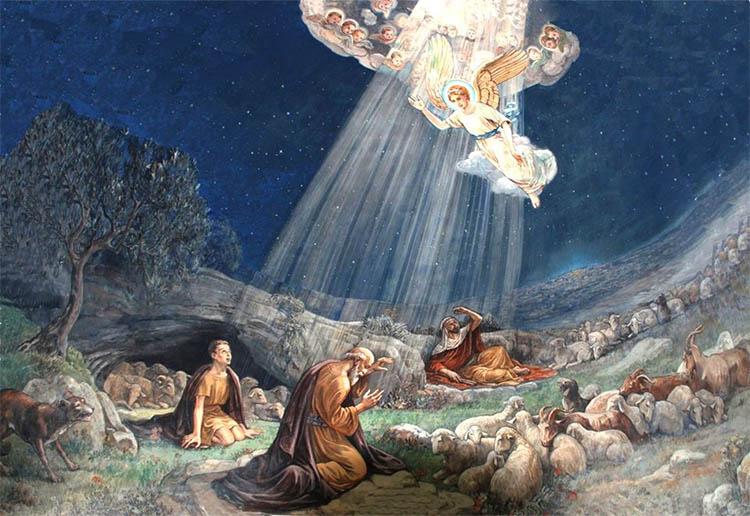 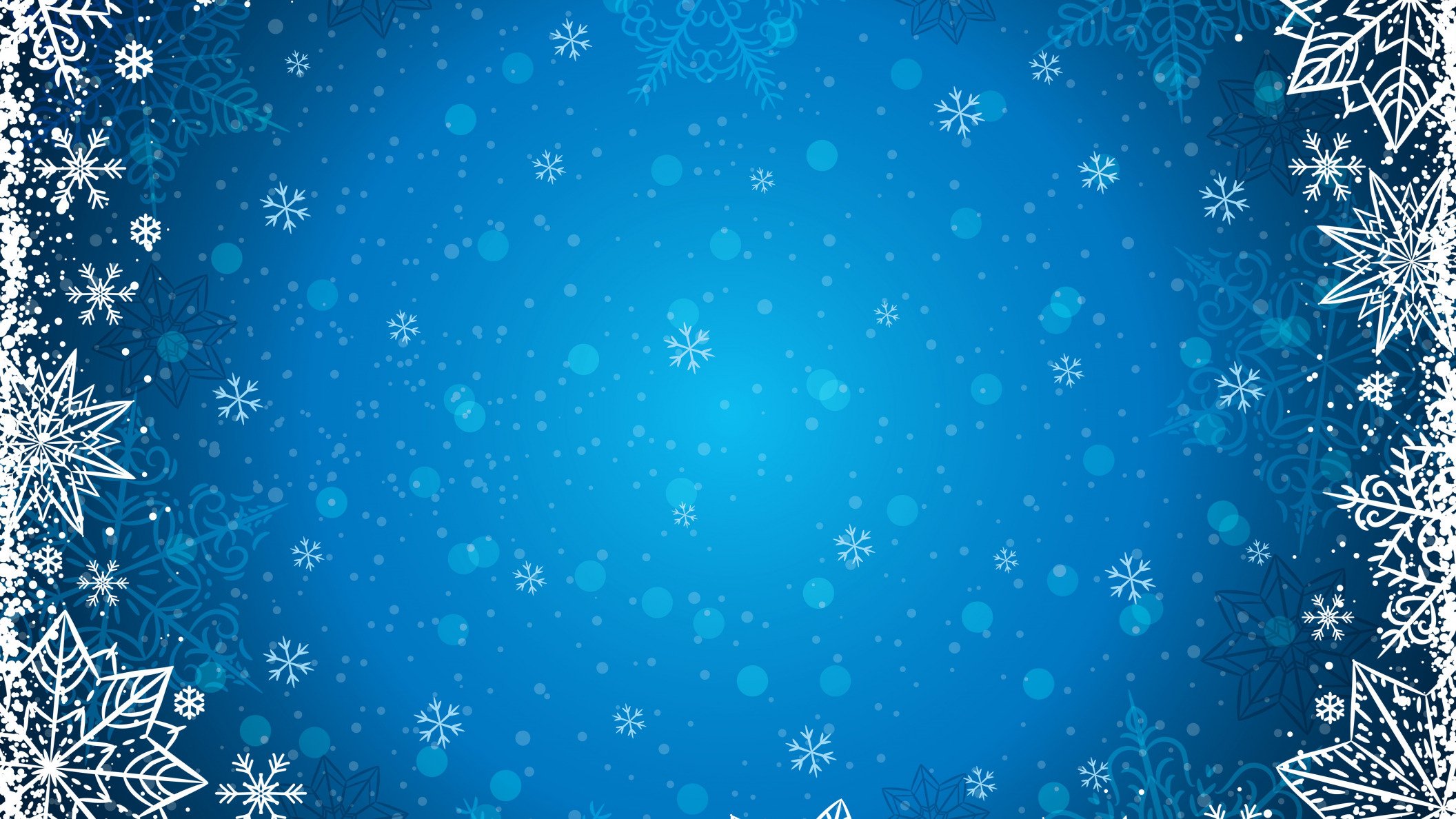 Приход волхвов с дарами к Деве Марии
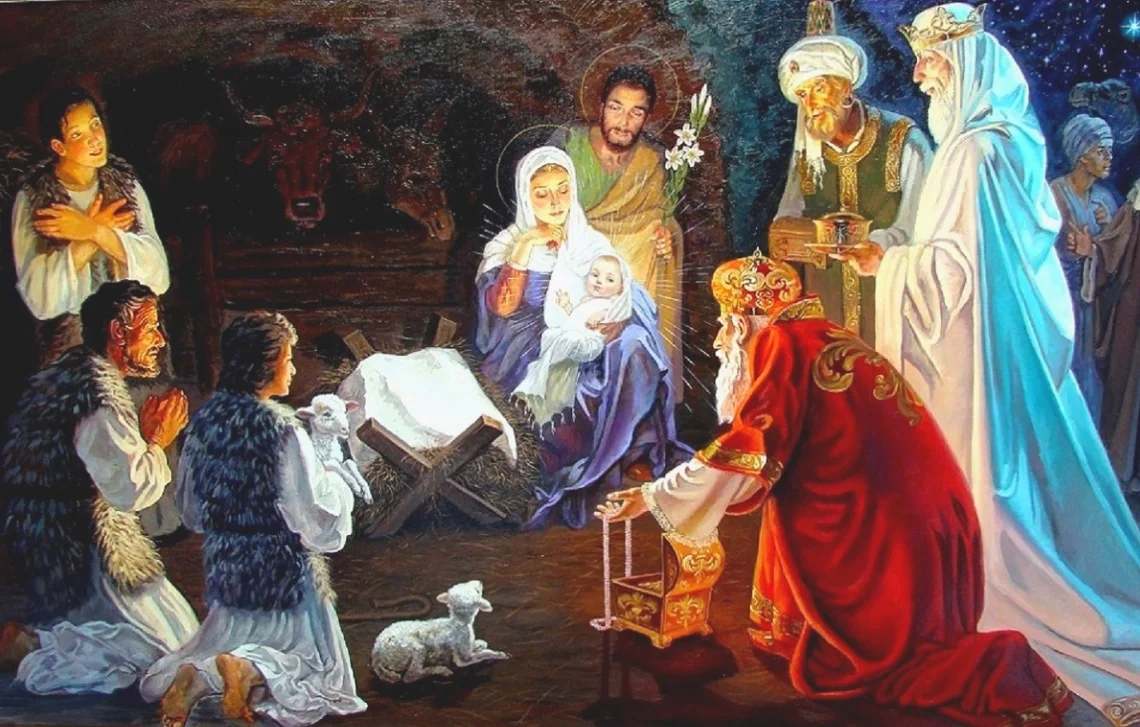 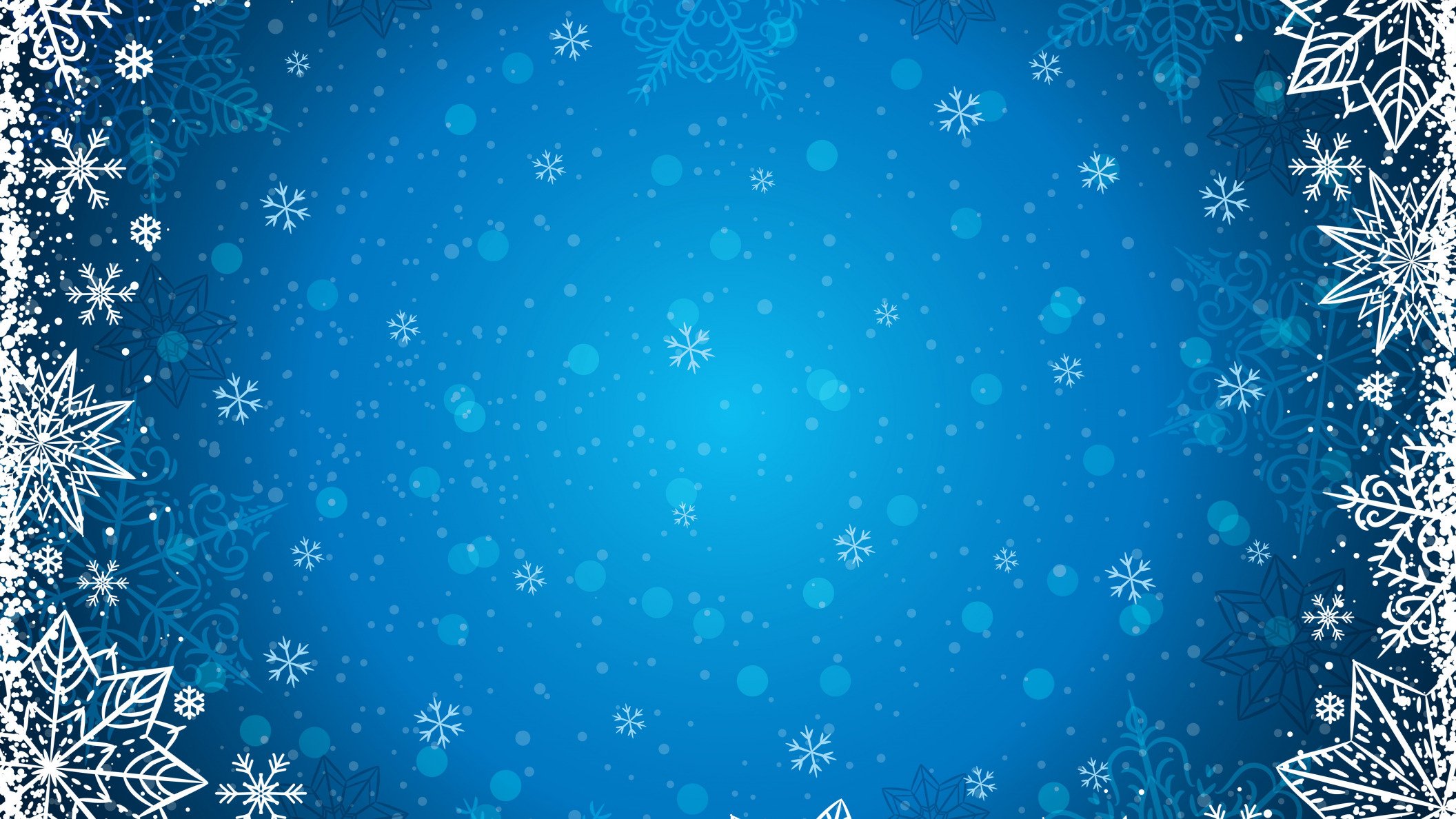 Рождество
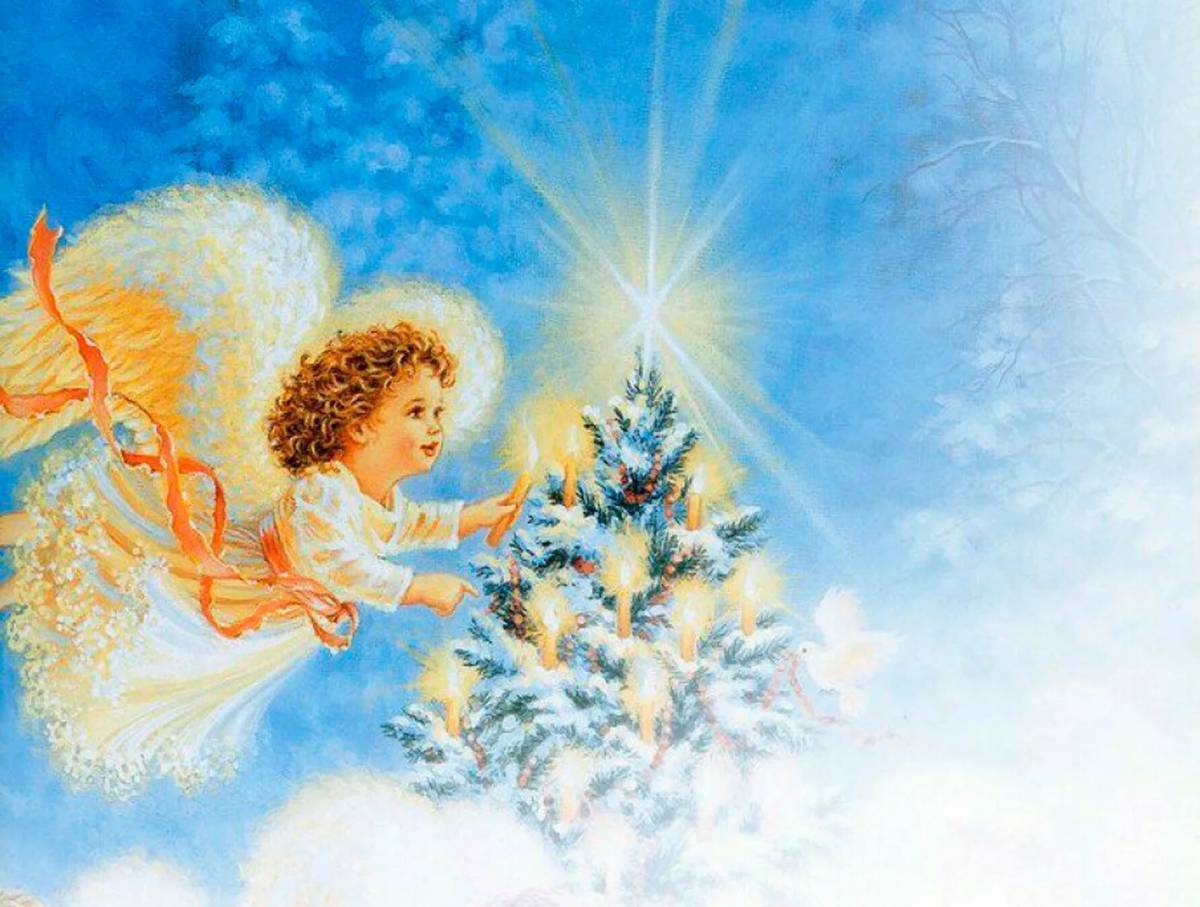 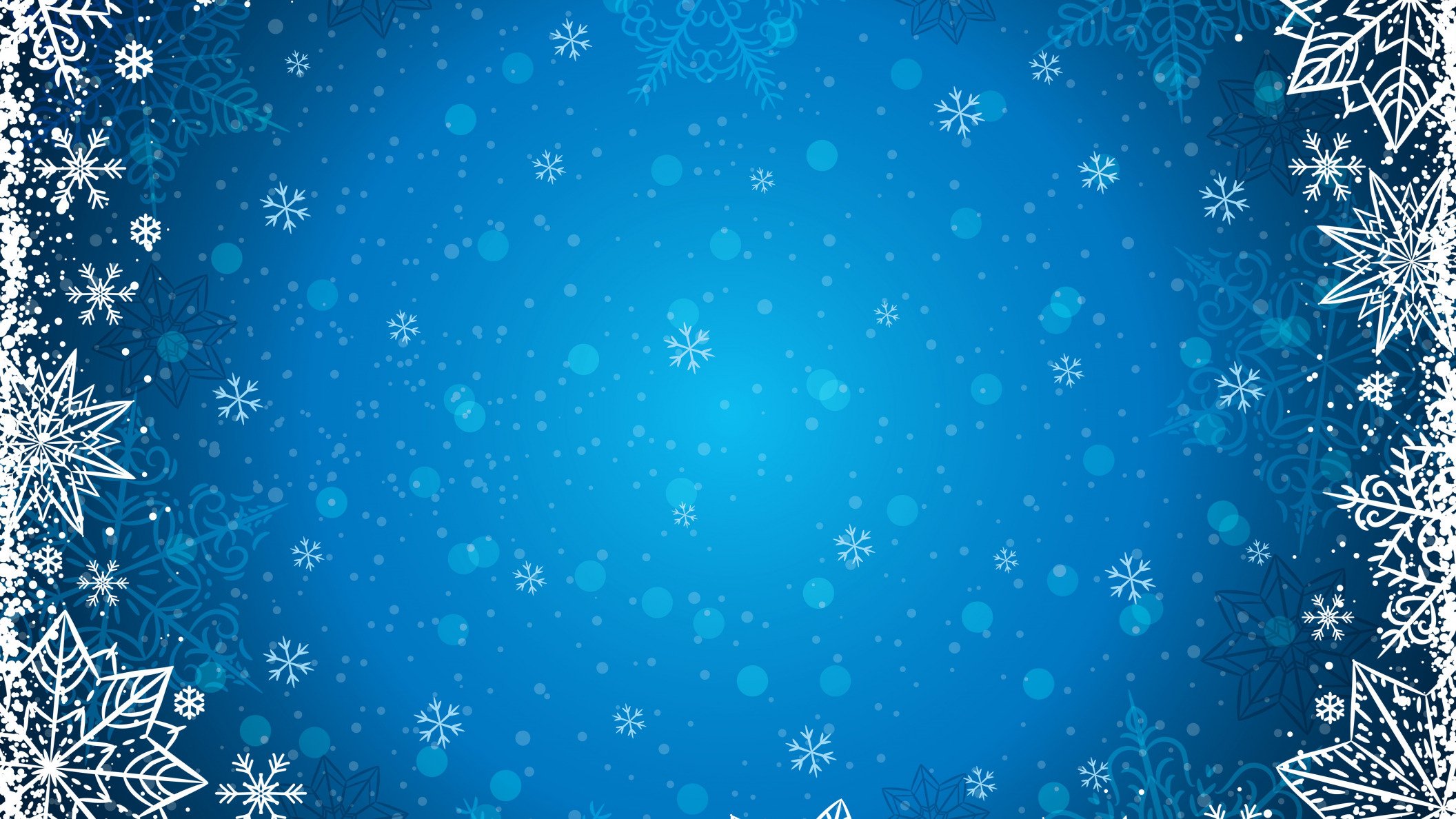 Изготовление рождественскогоангелочка
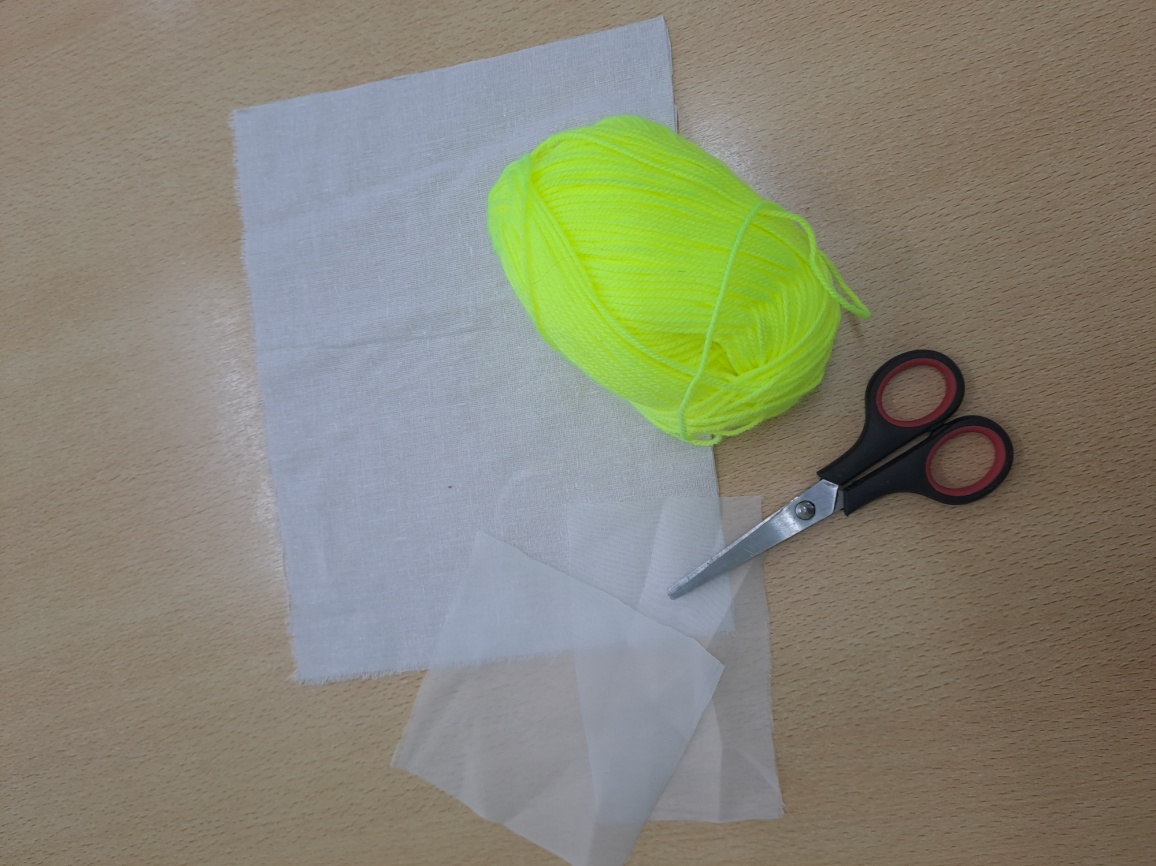 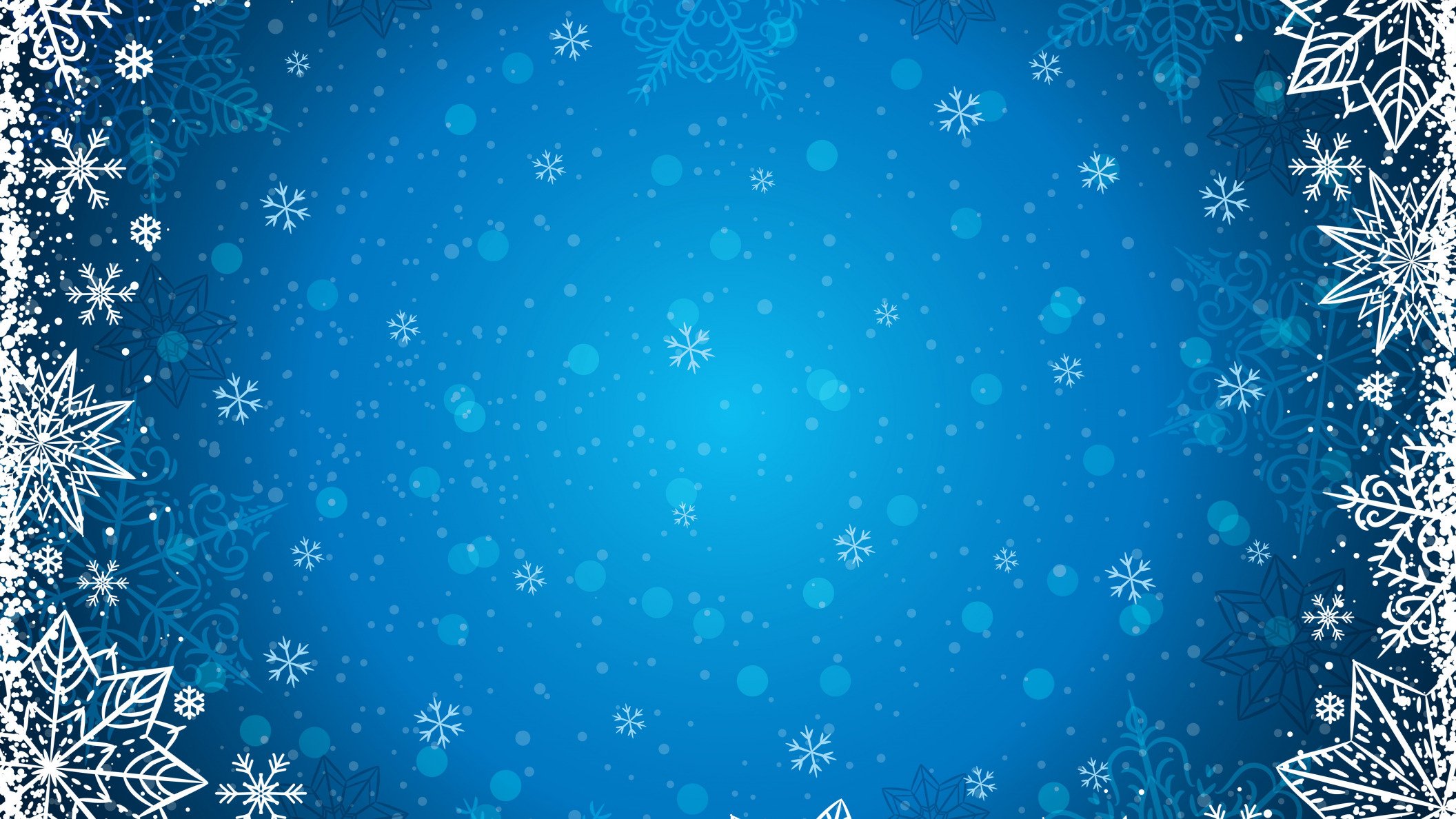 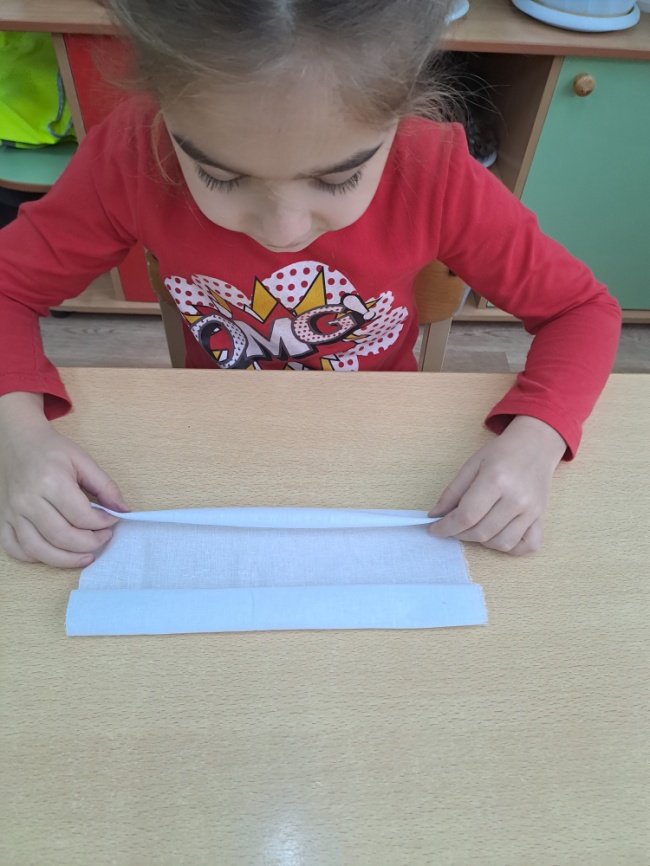 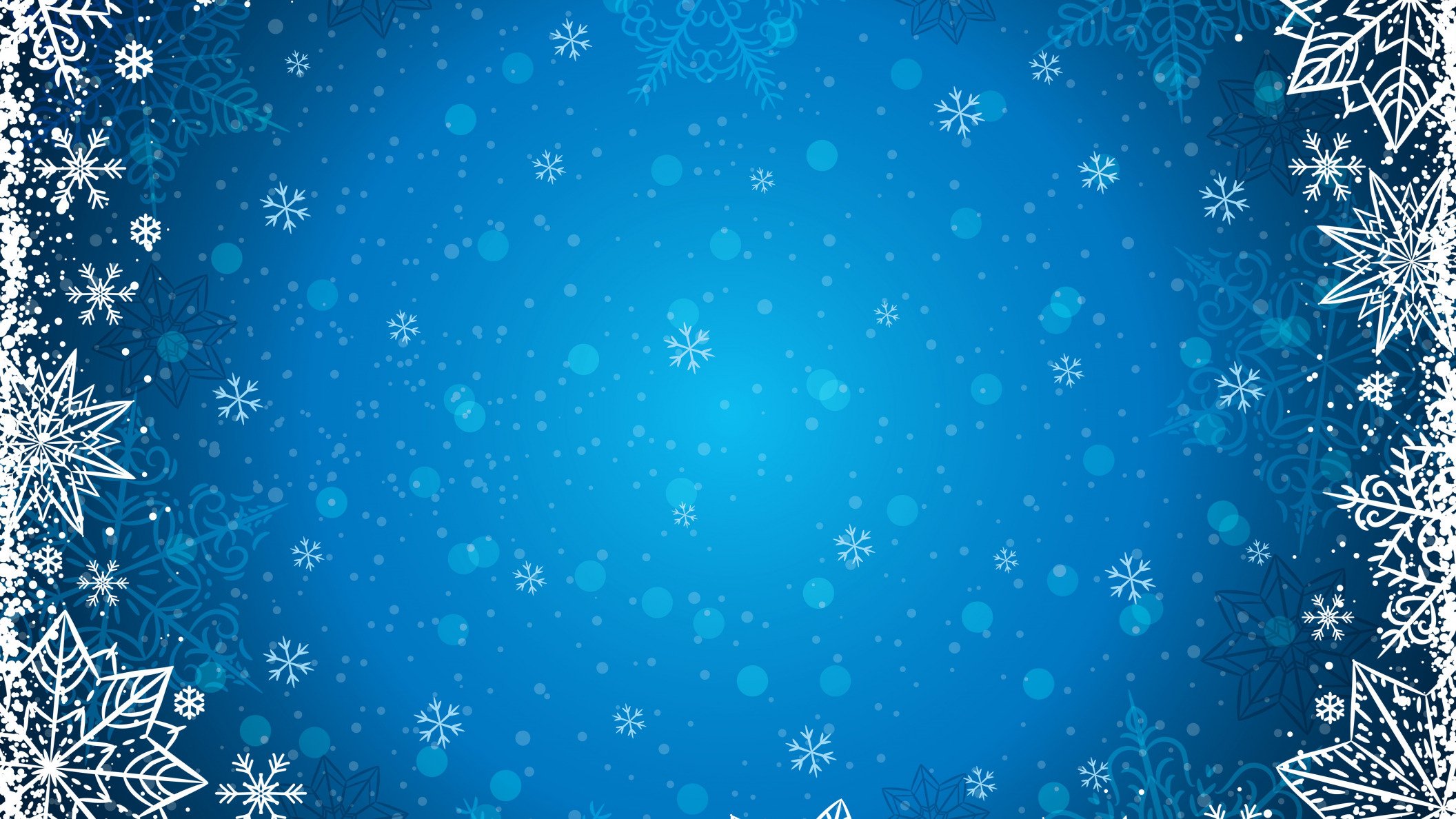 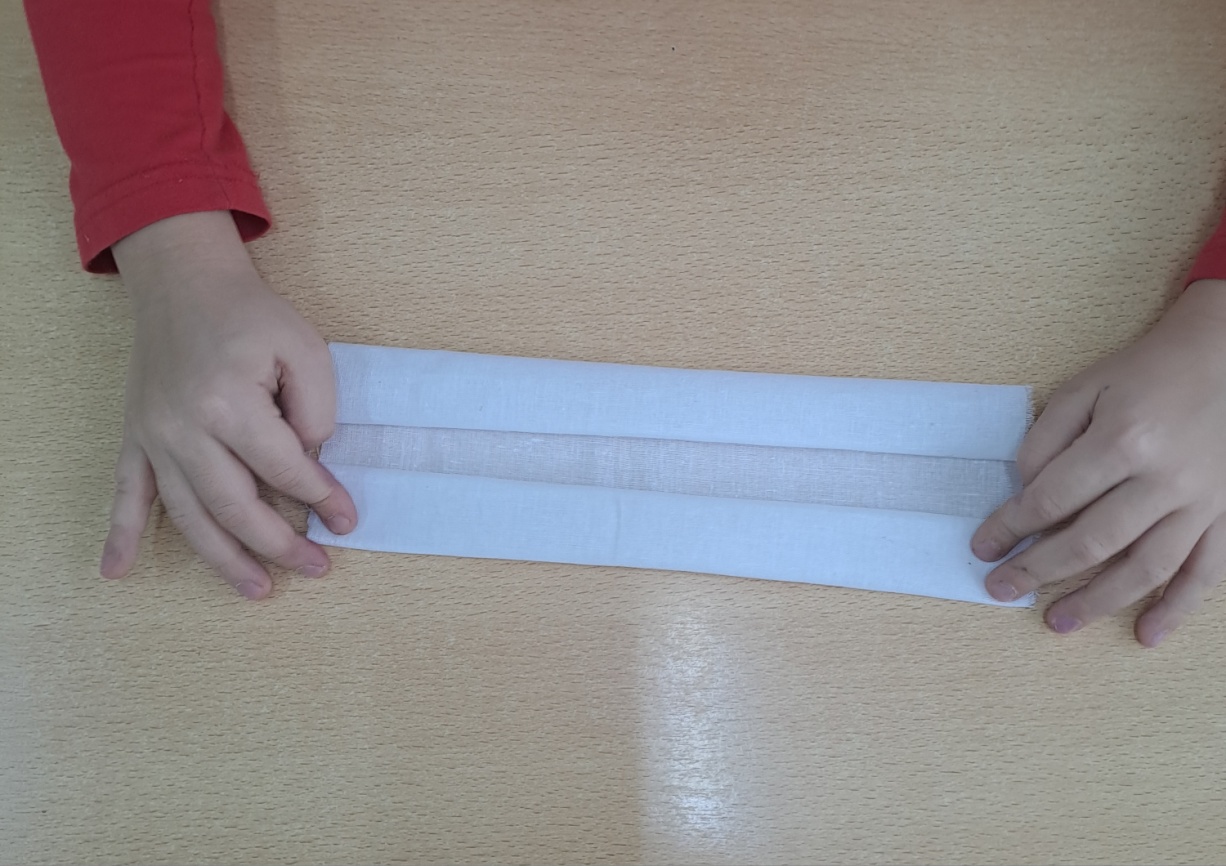 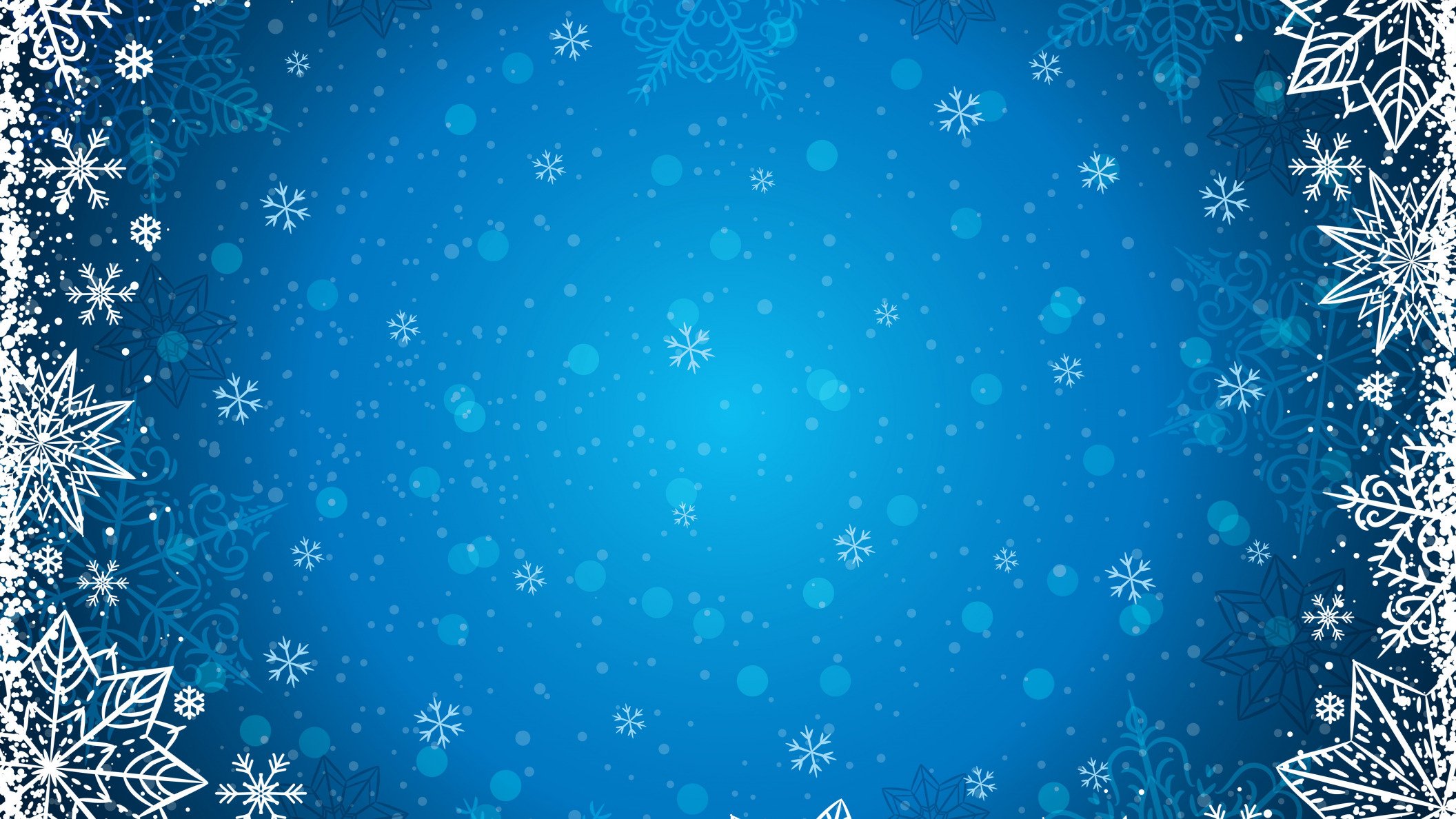 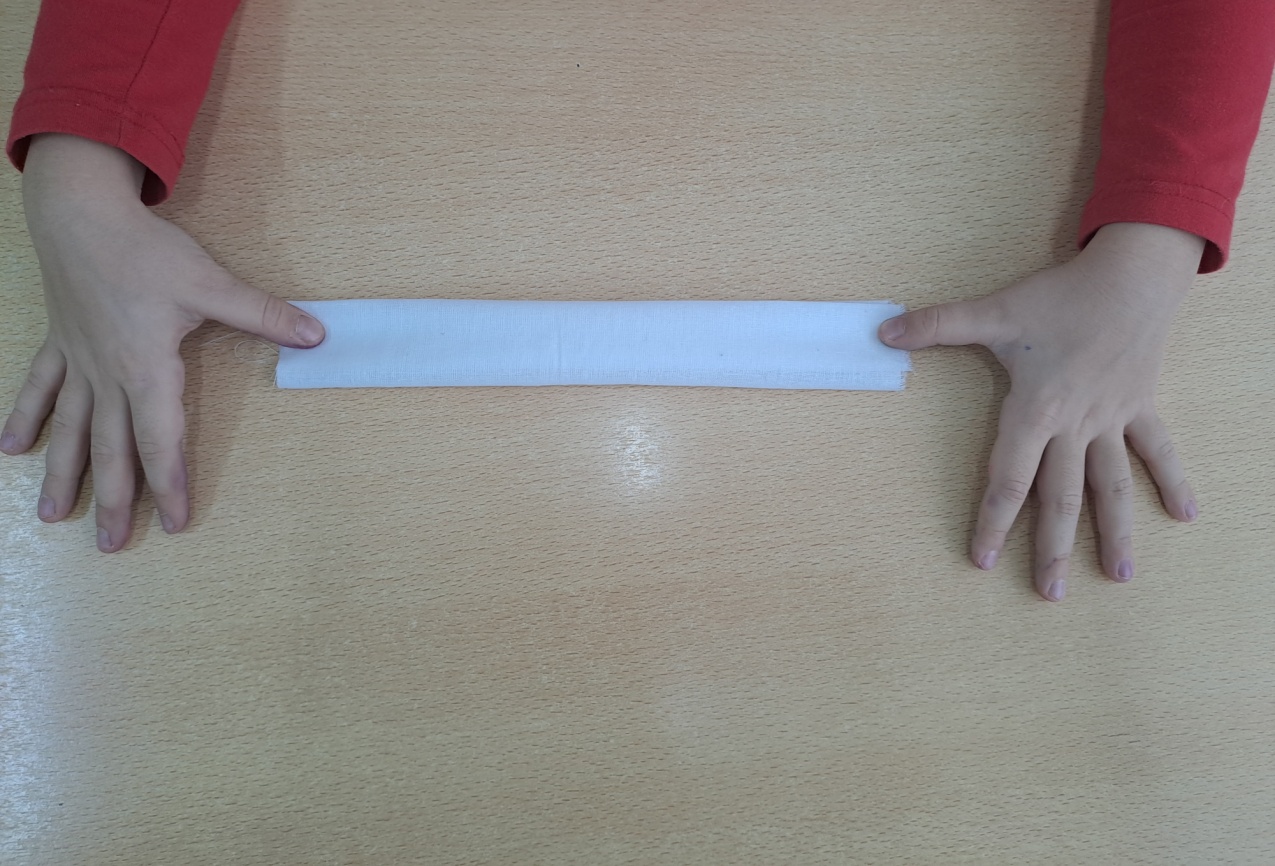 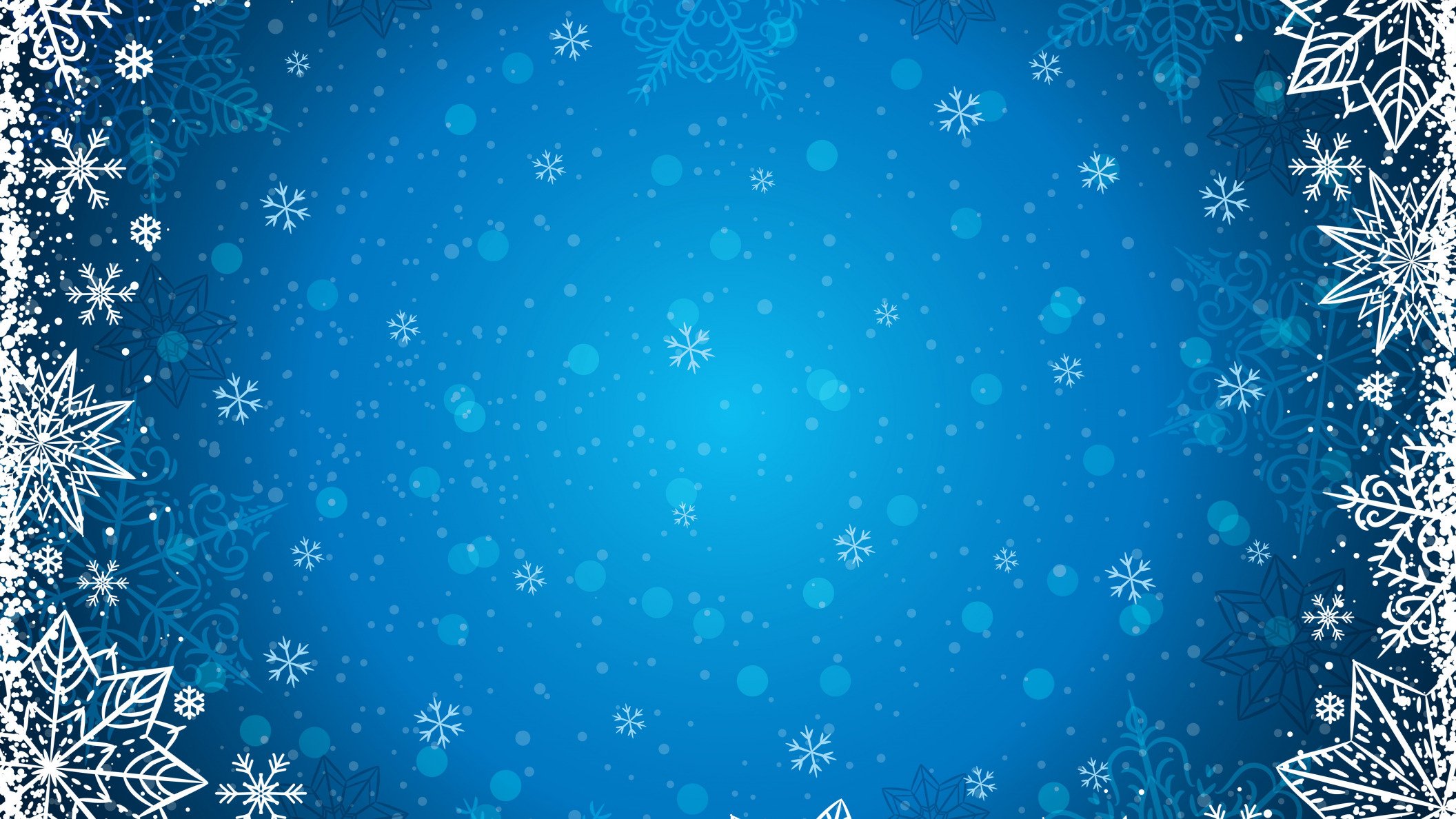 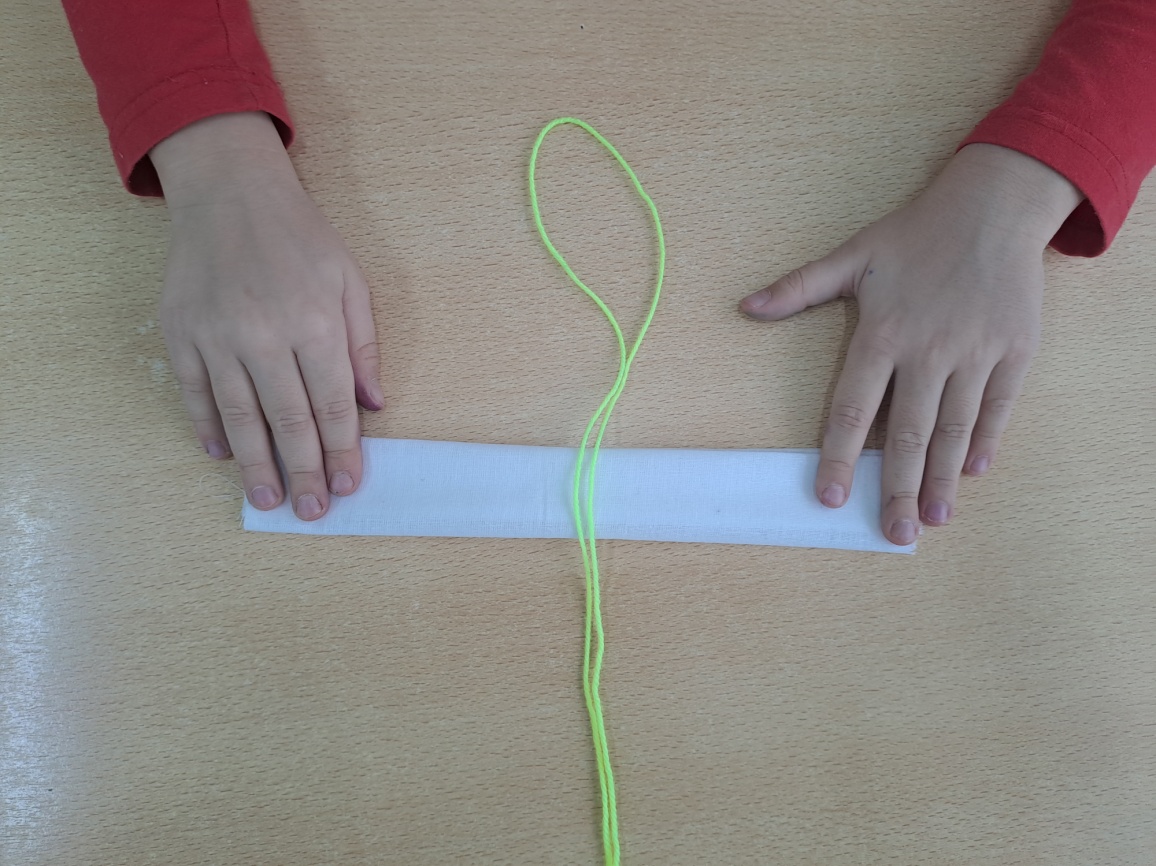 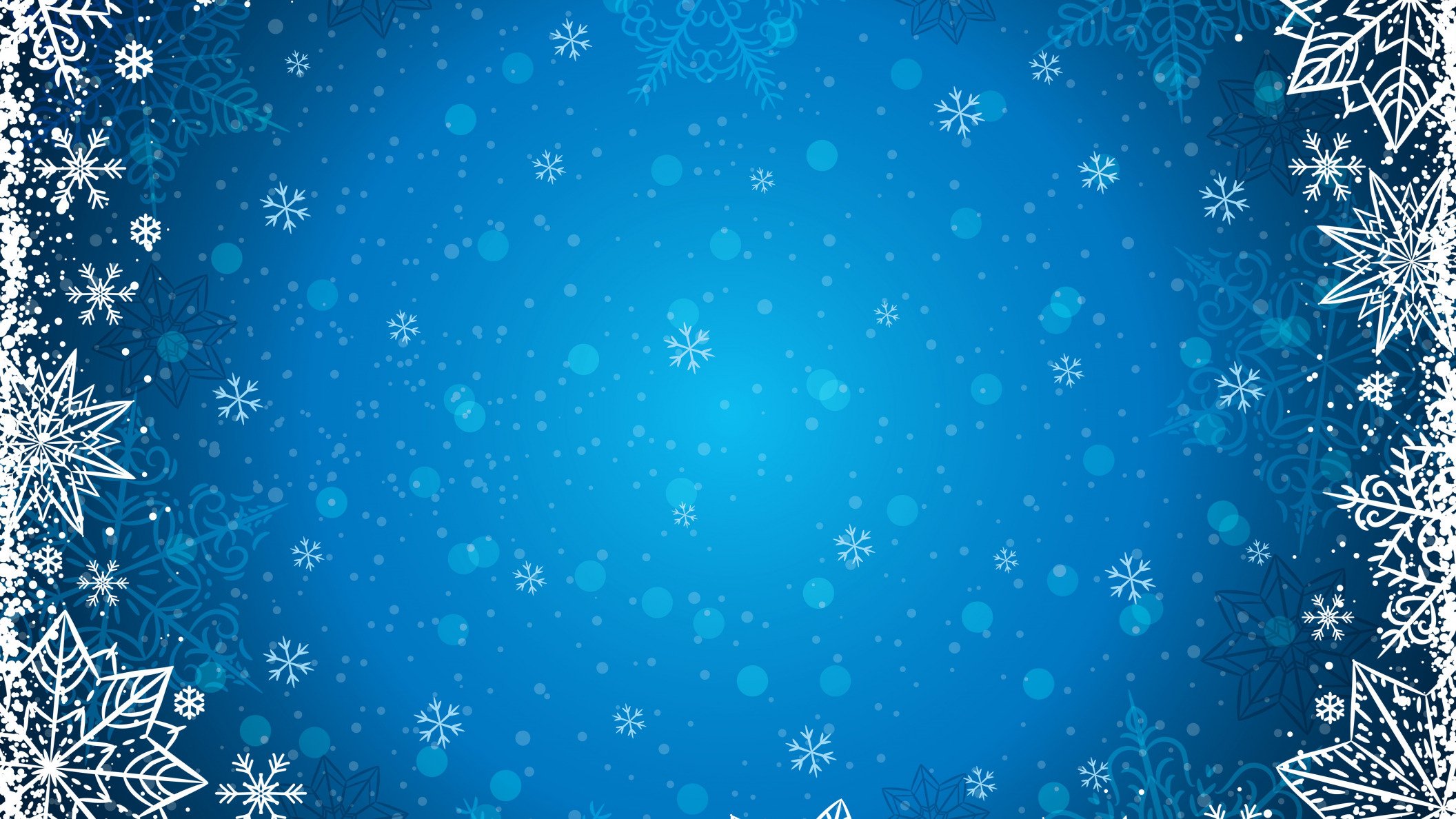 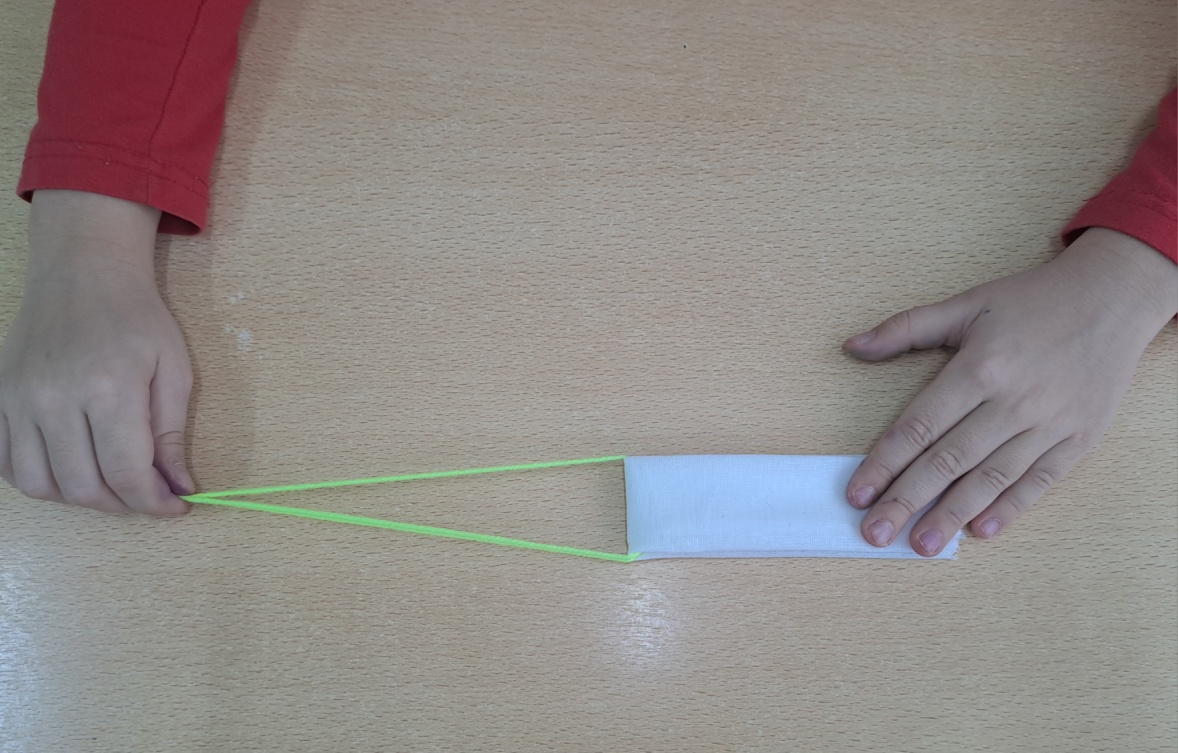 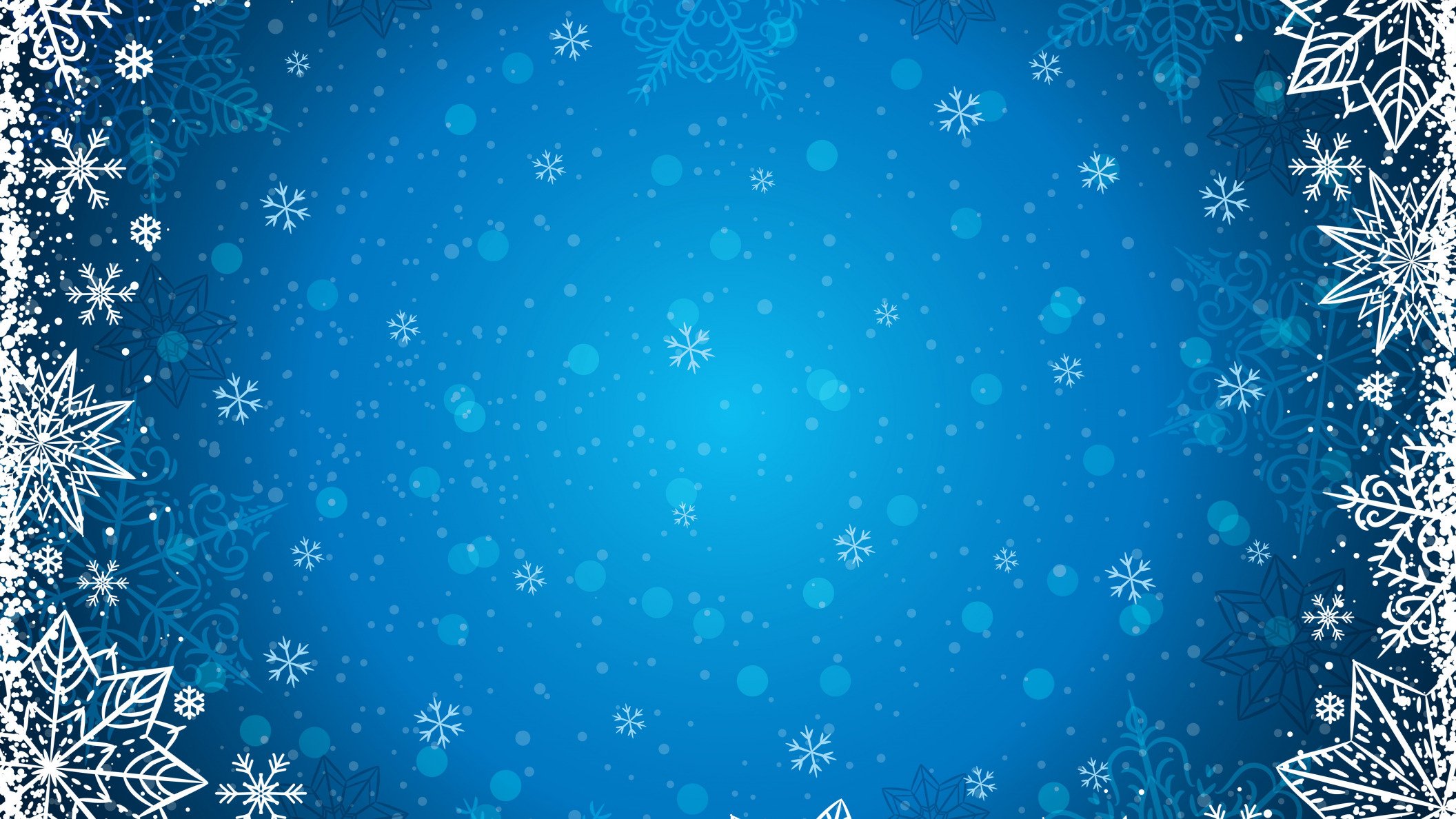 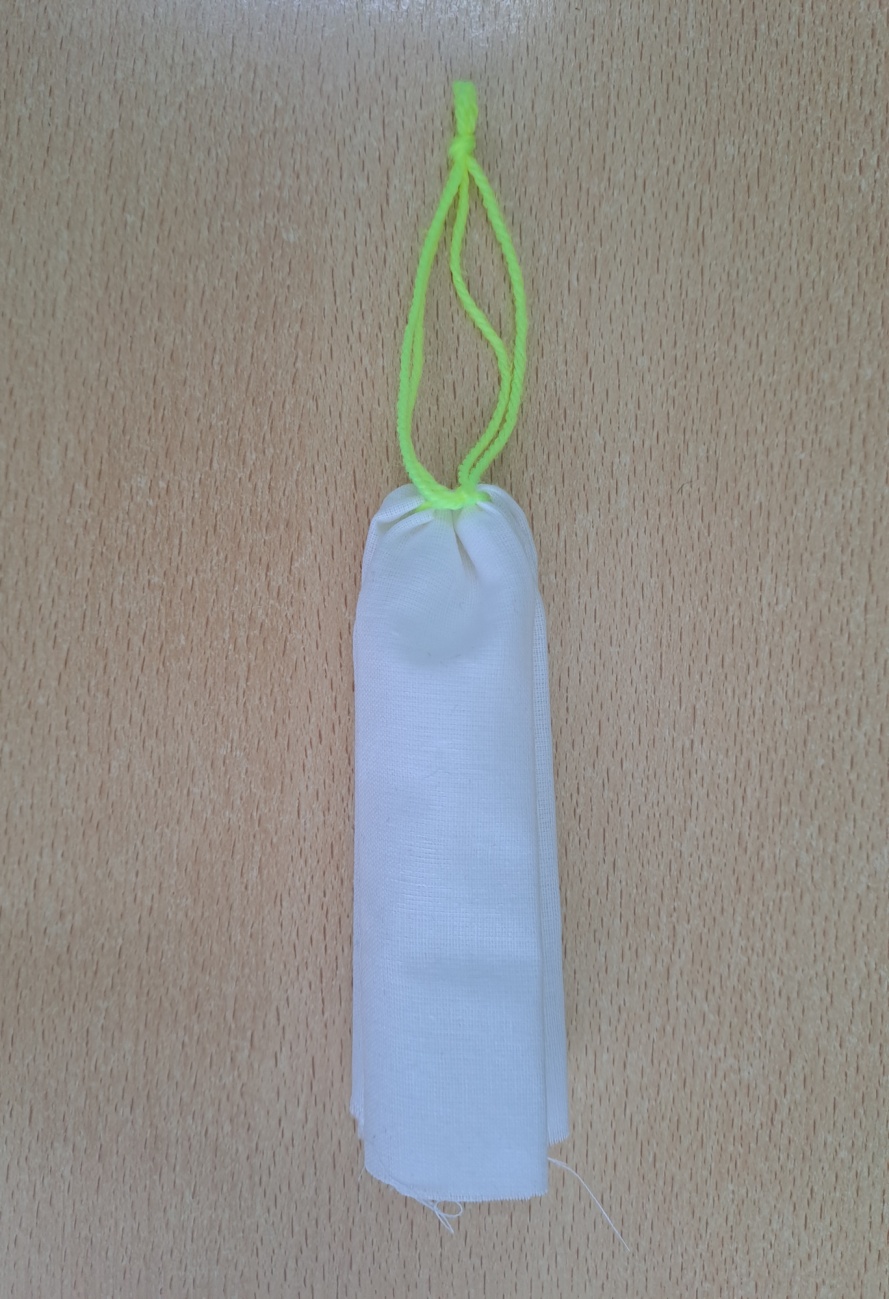 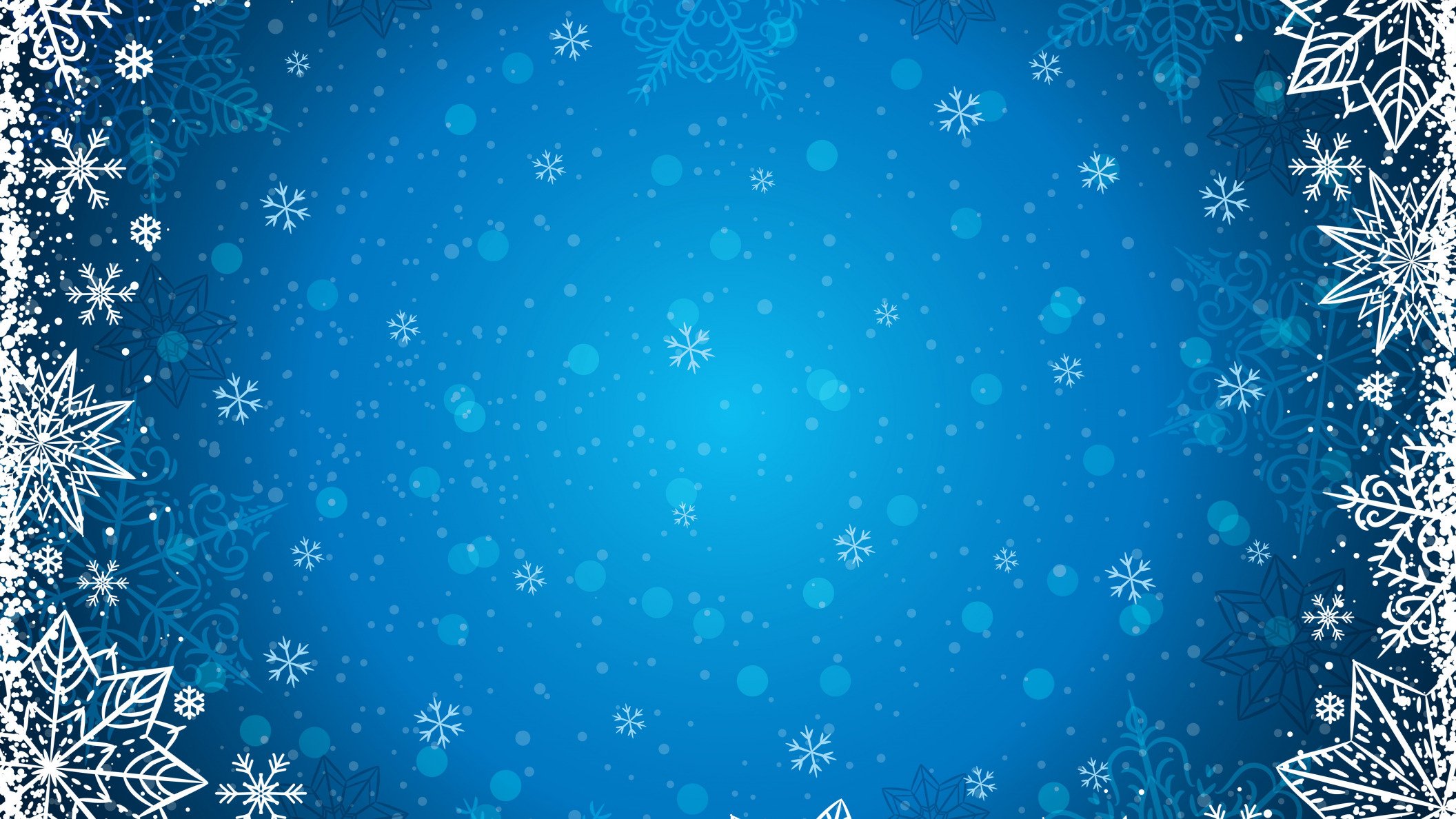 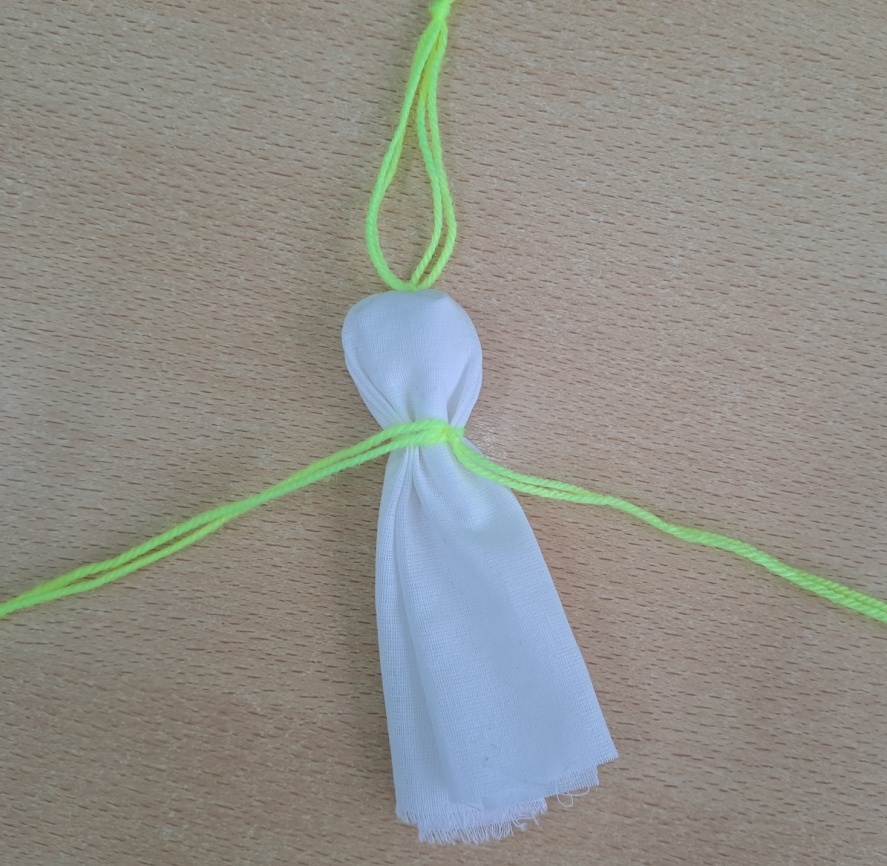 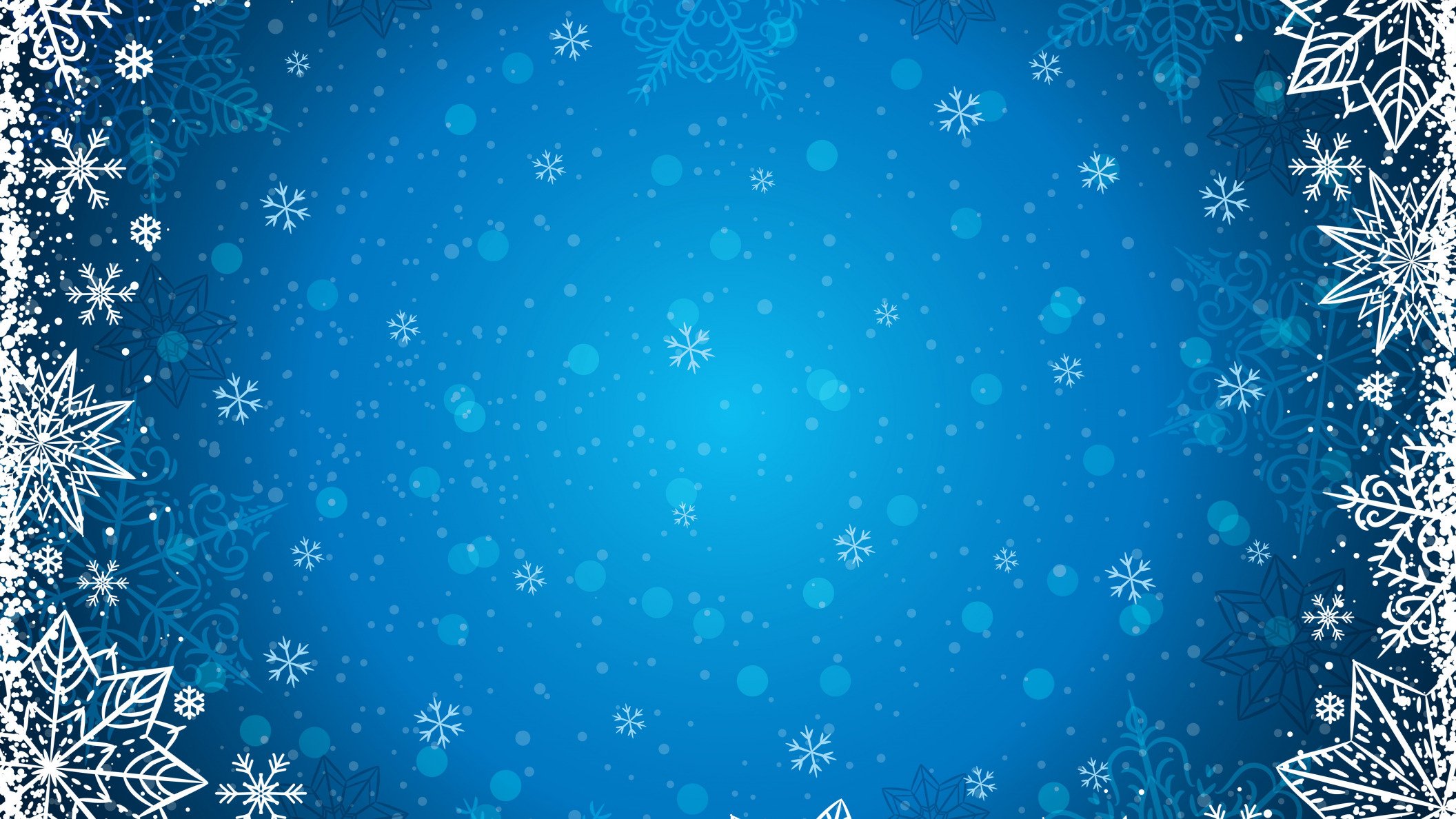 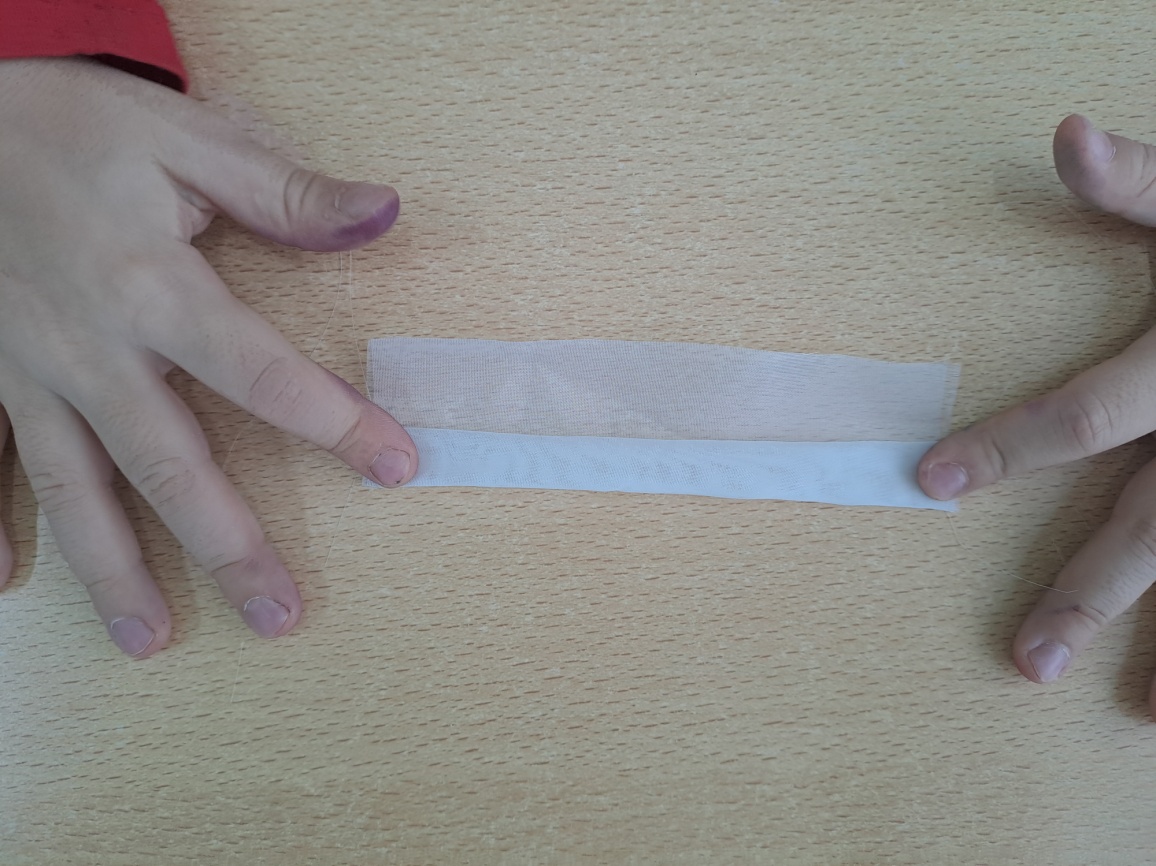 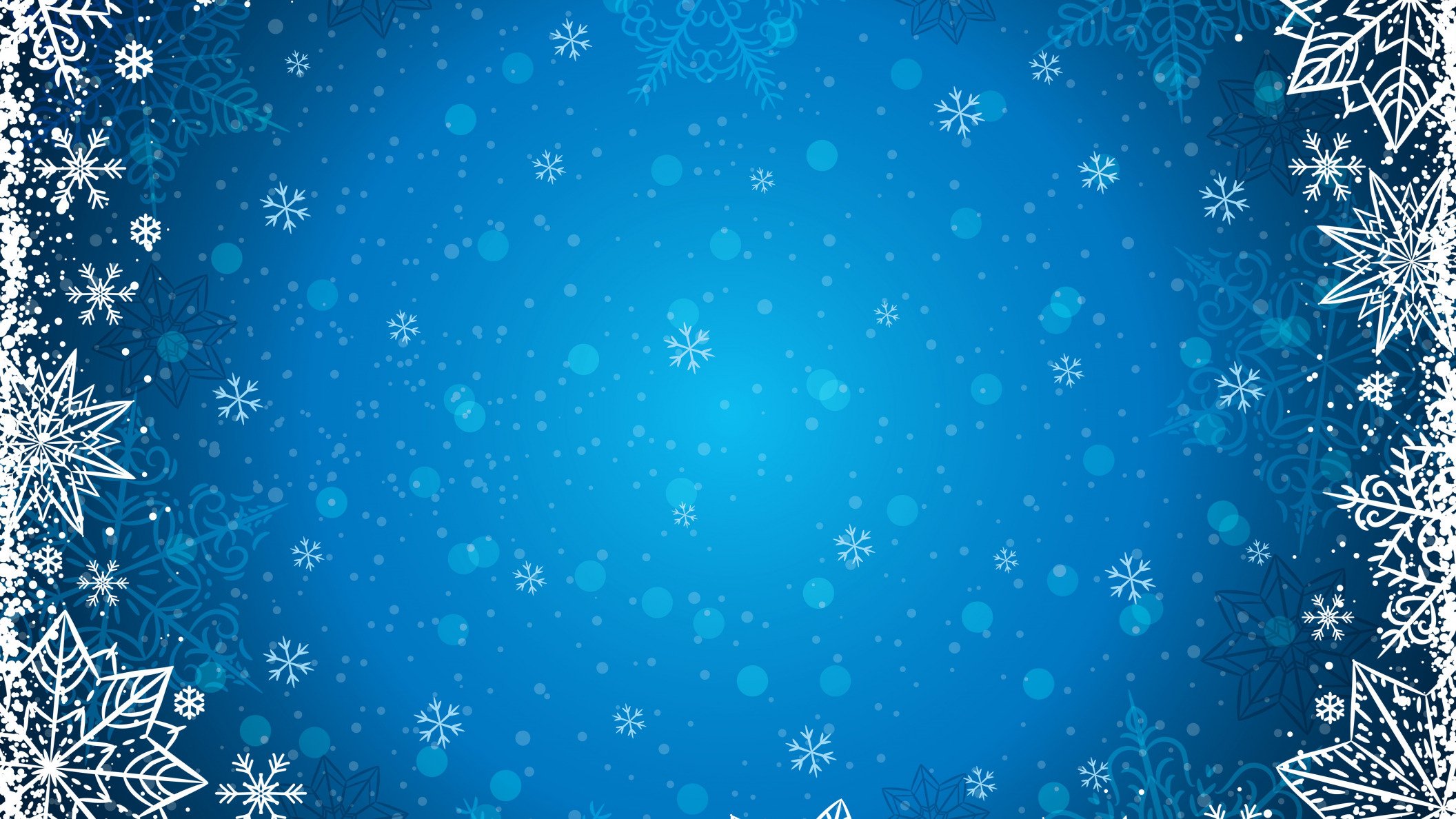 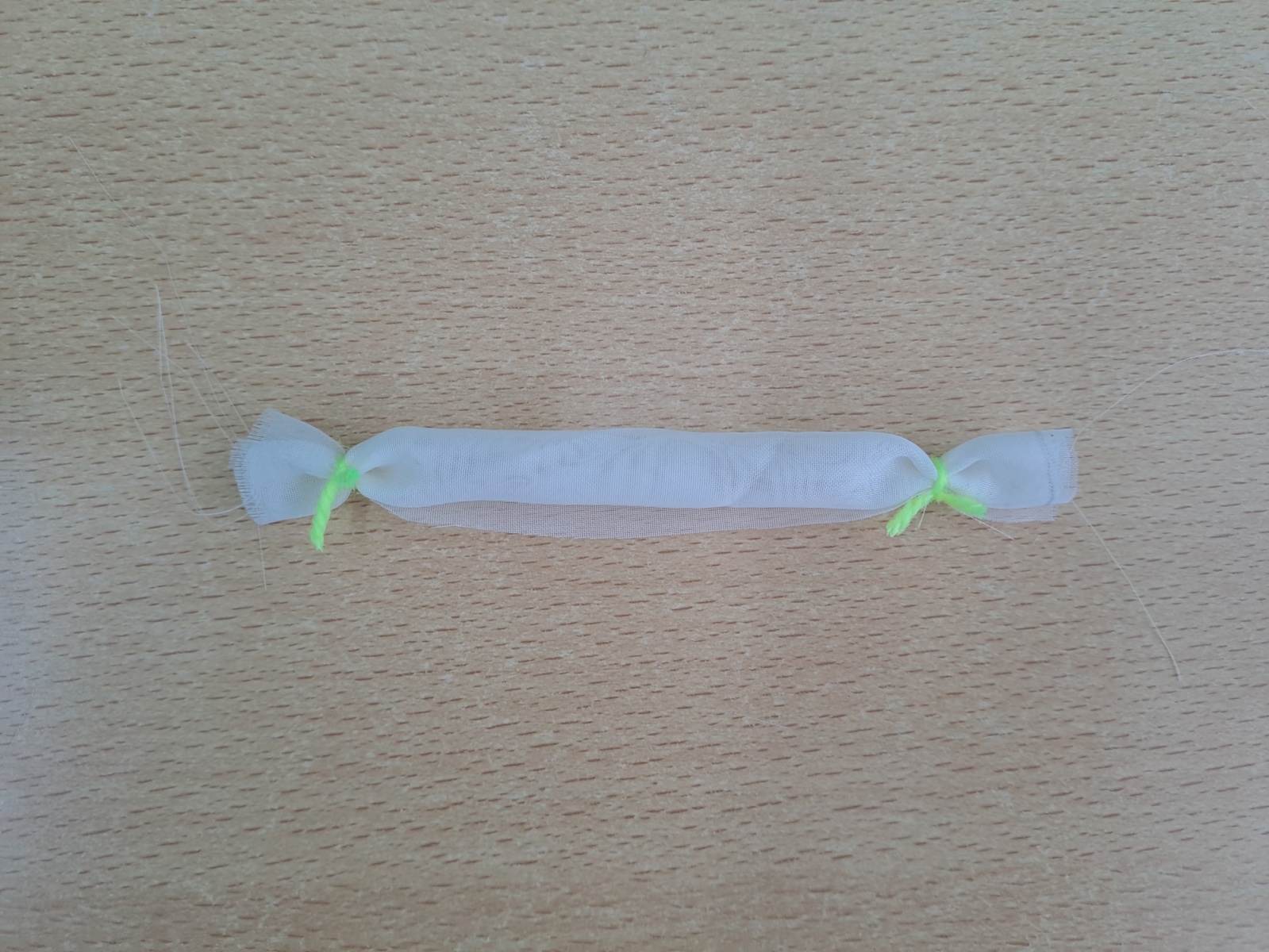 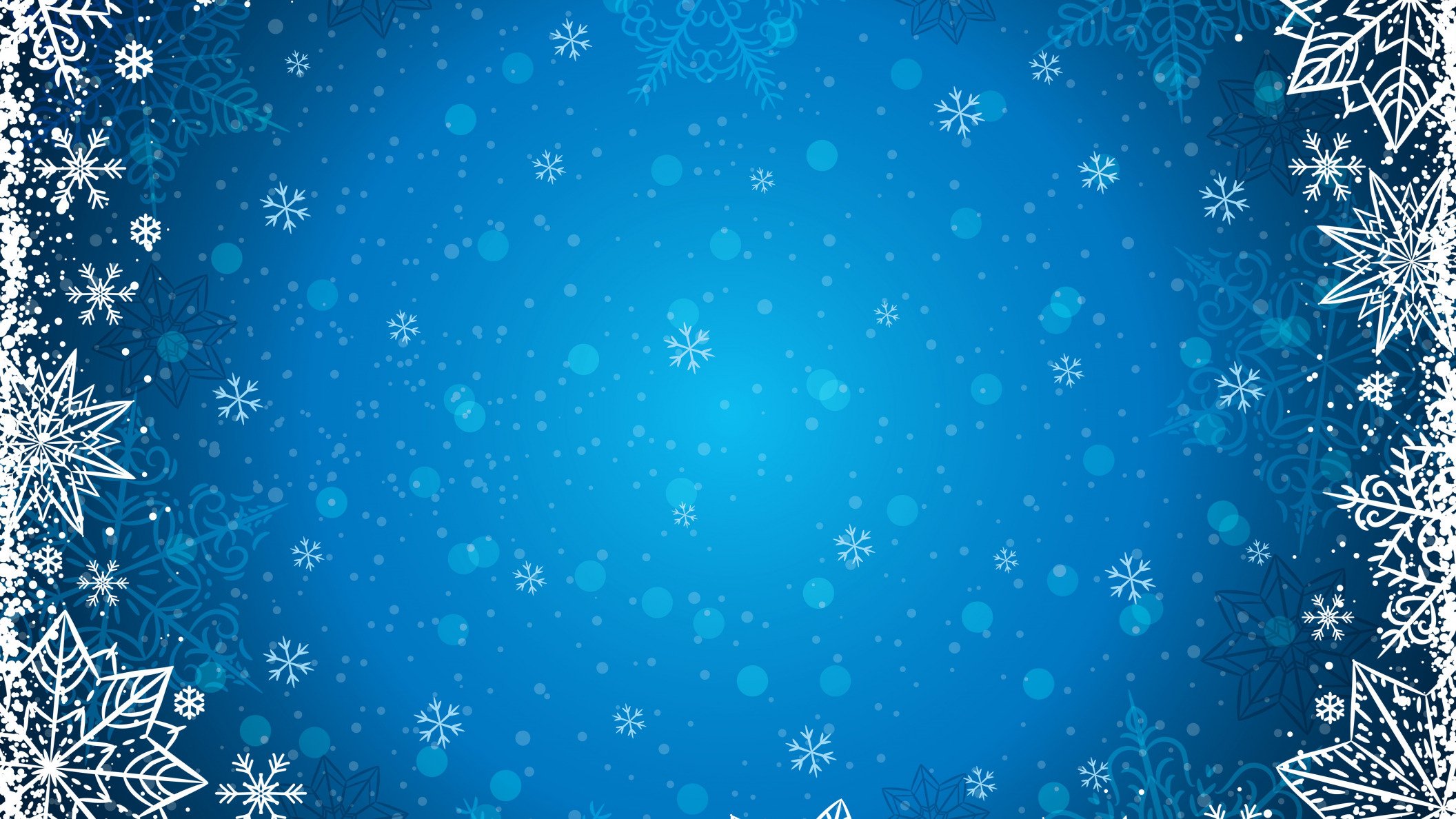 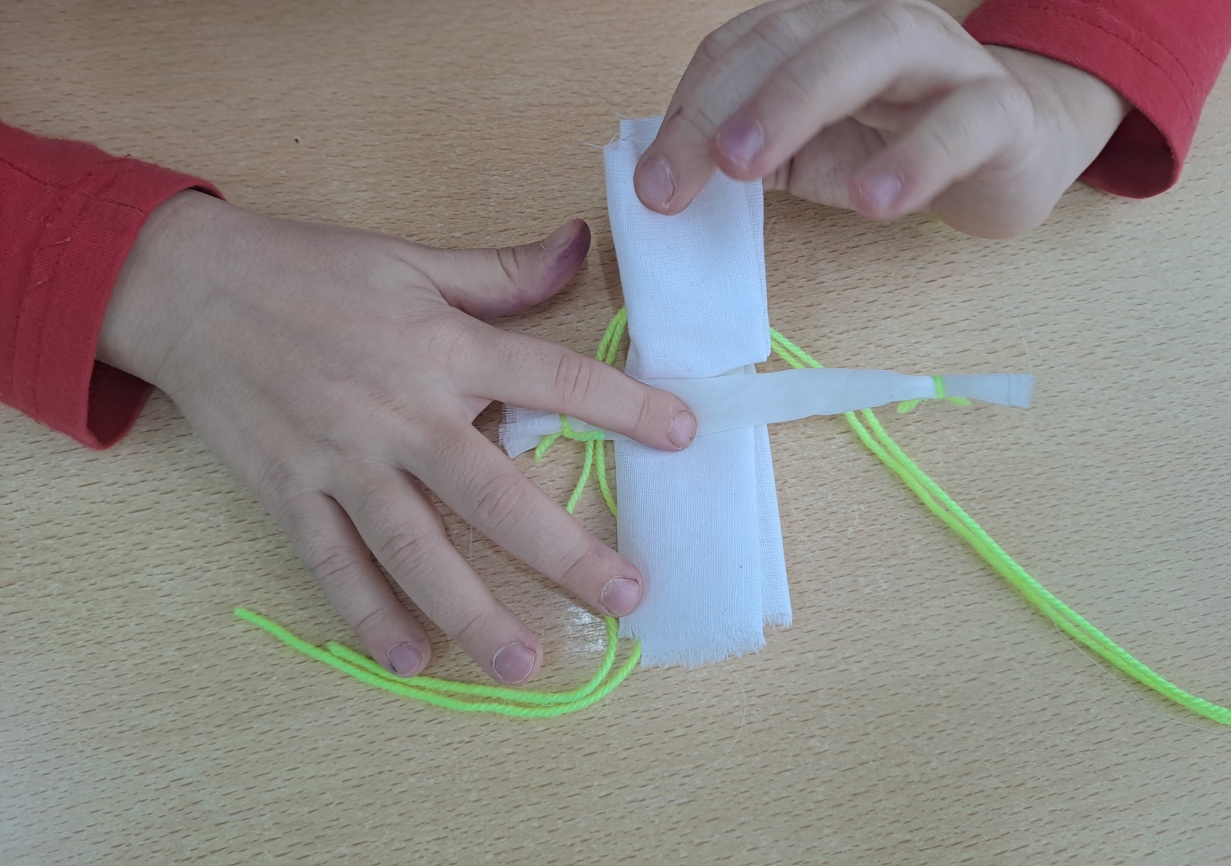 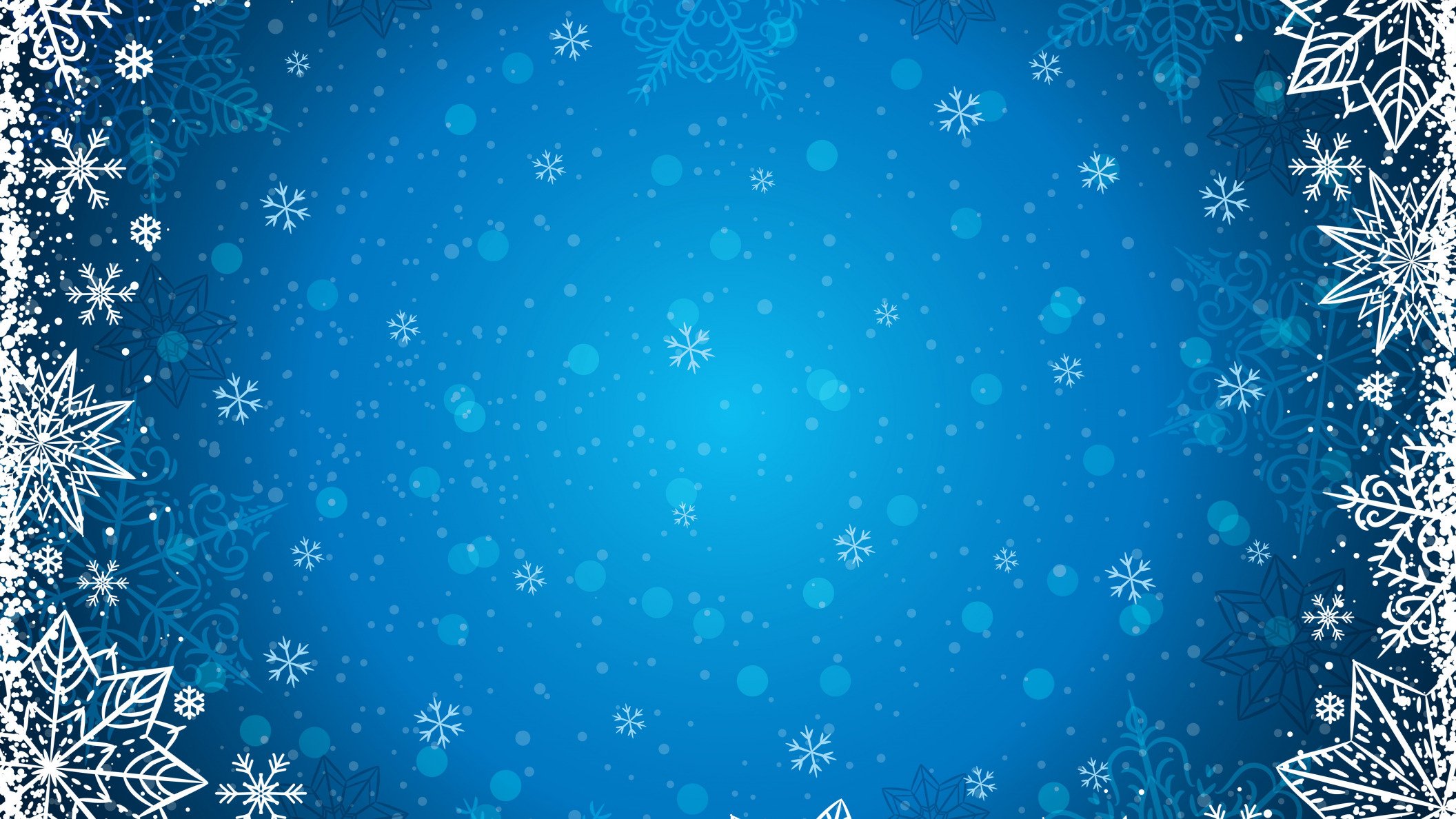 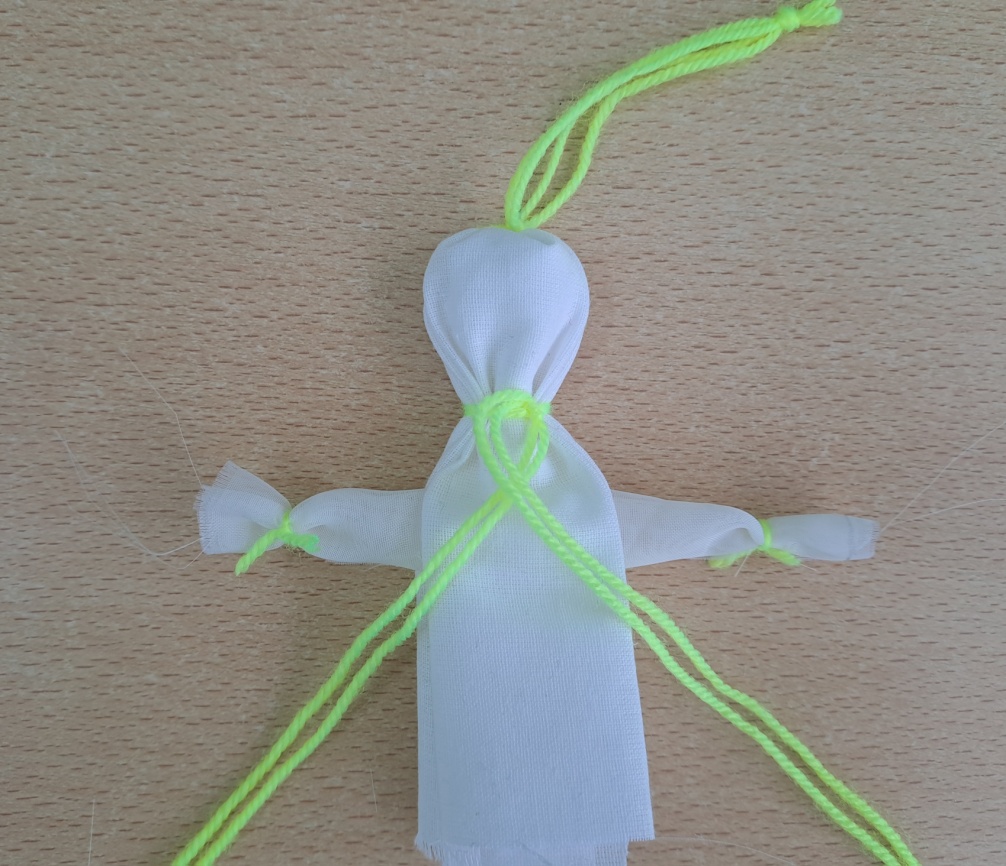 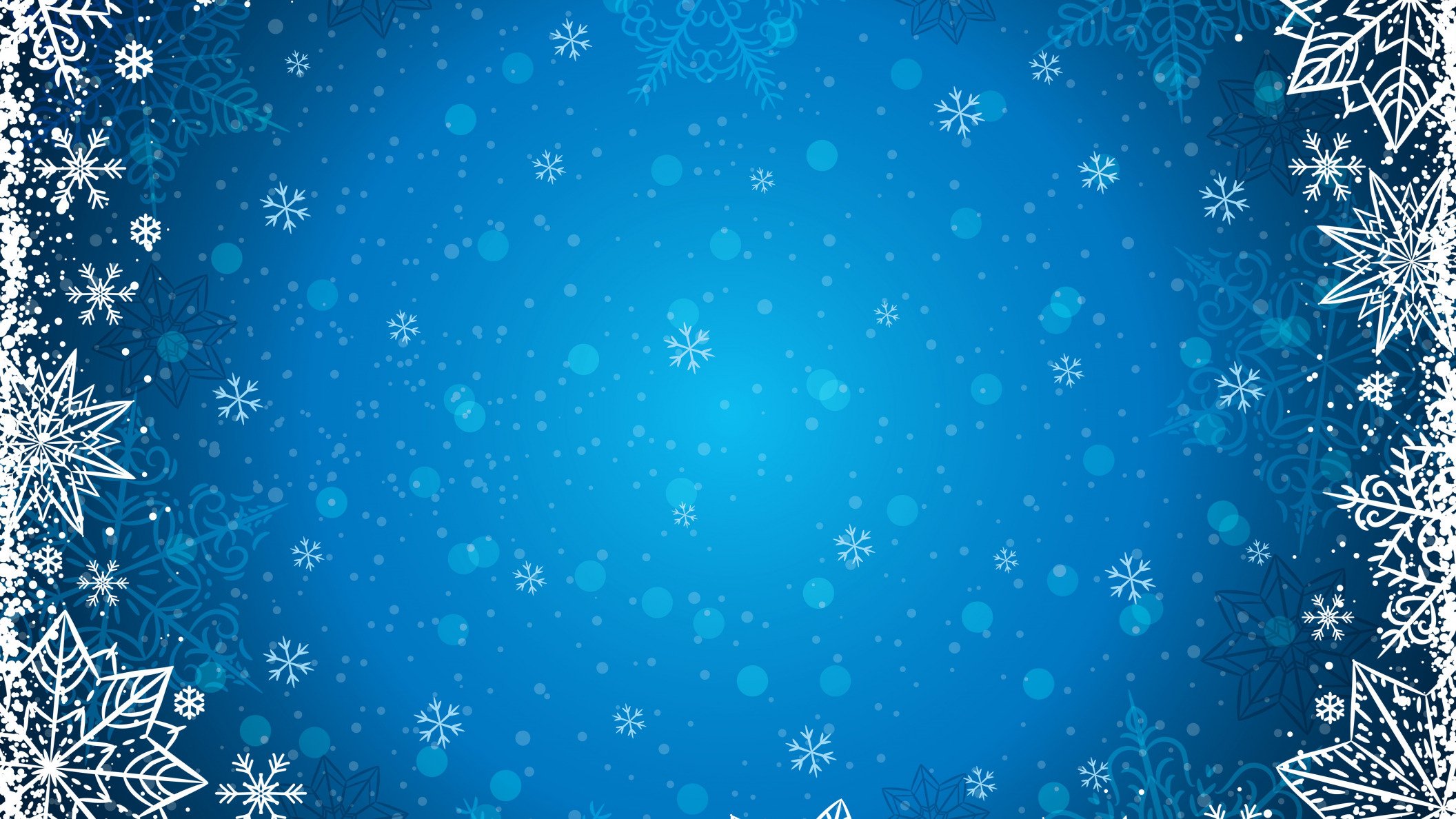 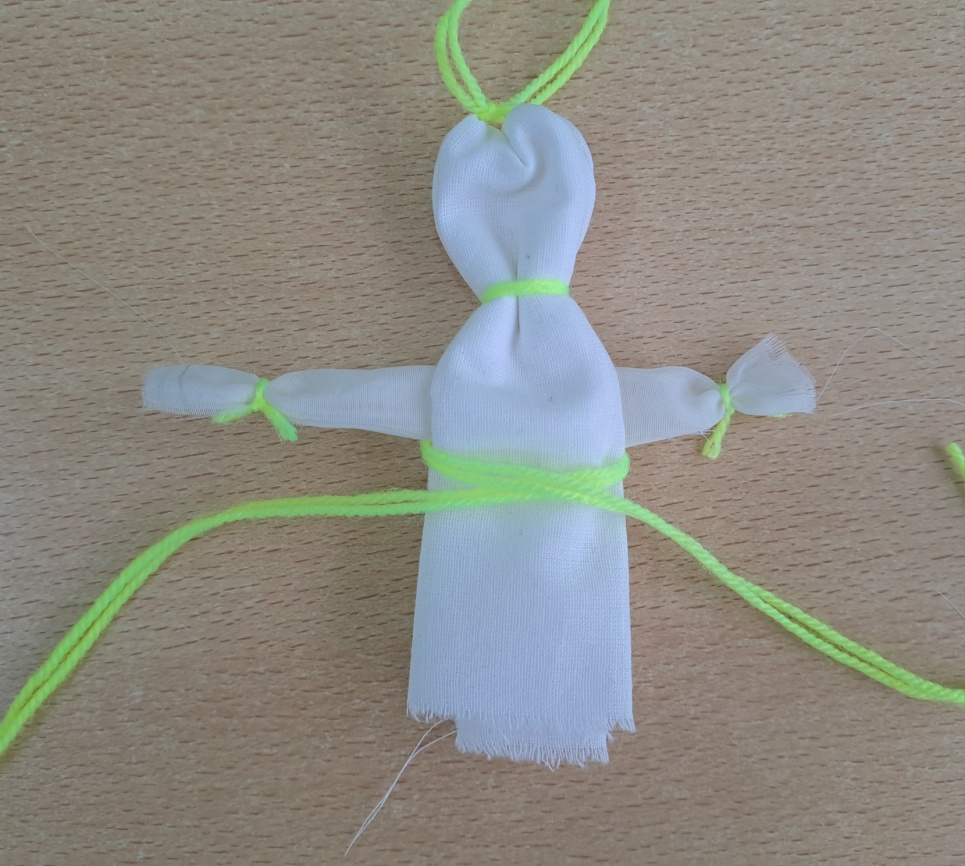 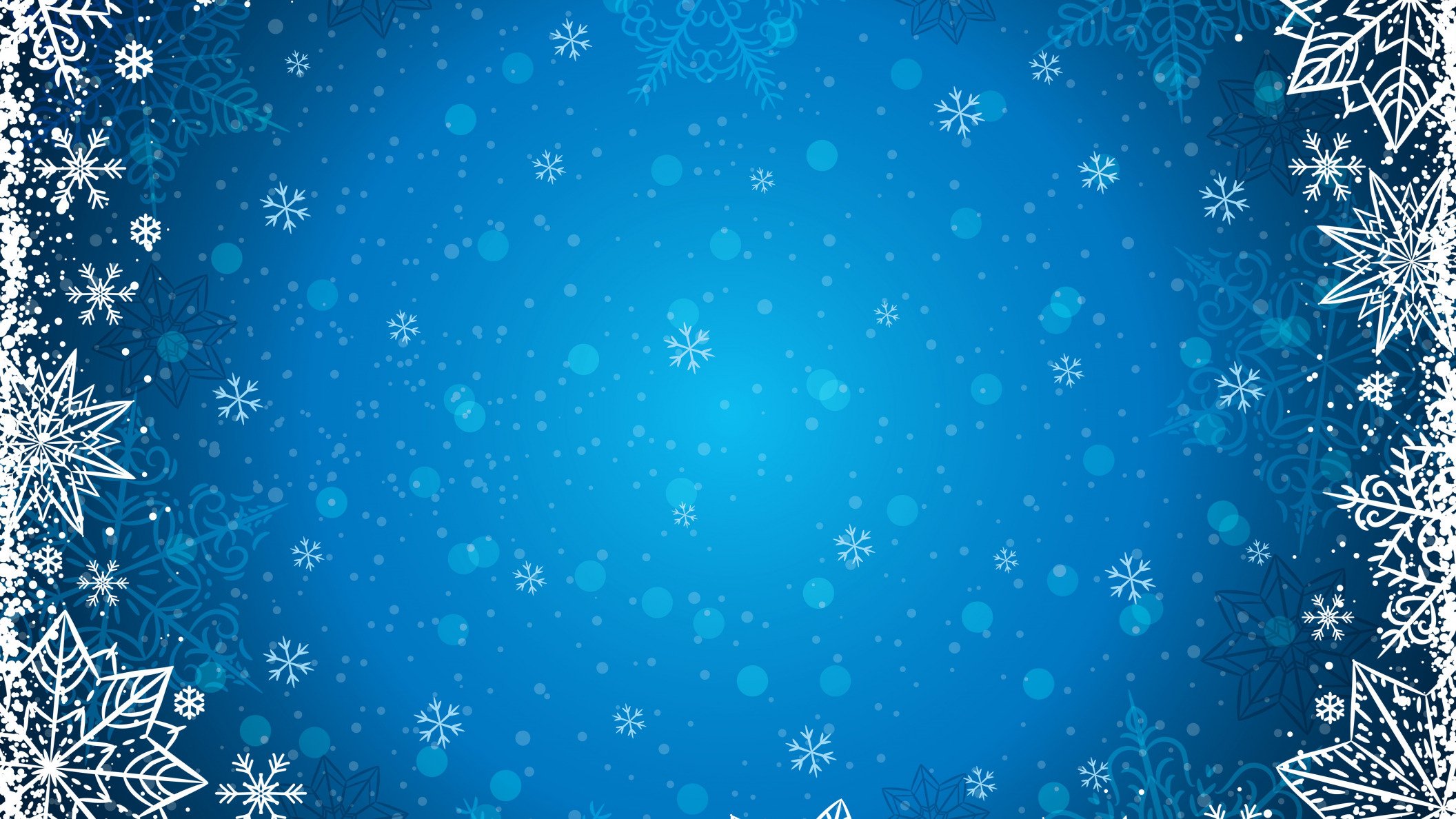 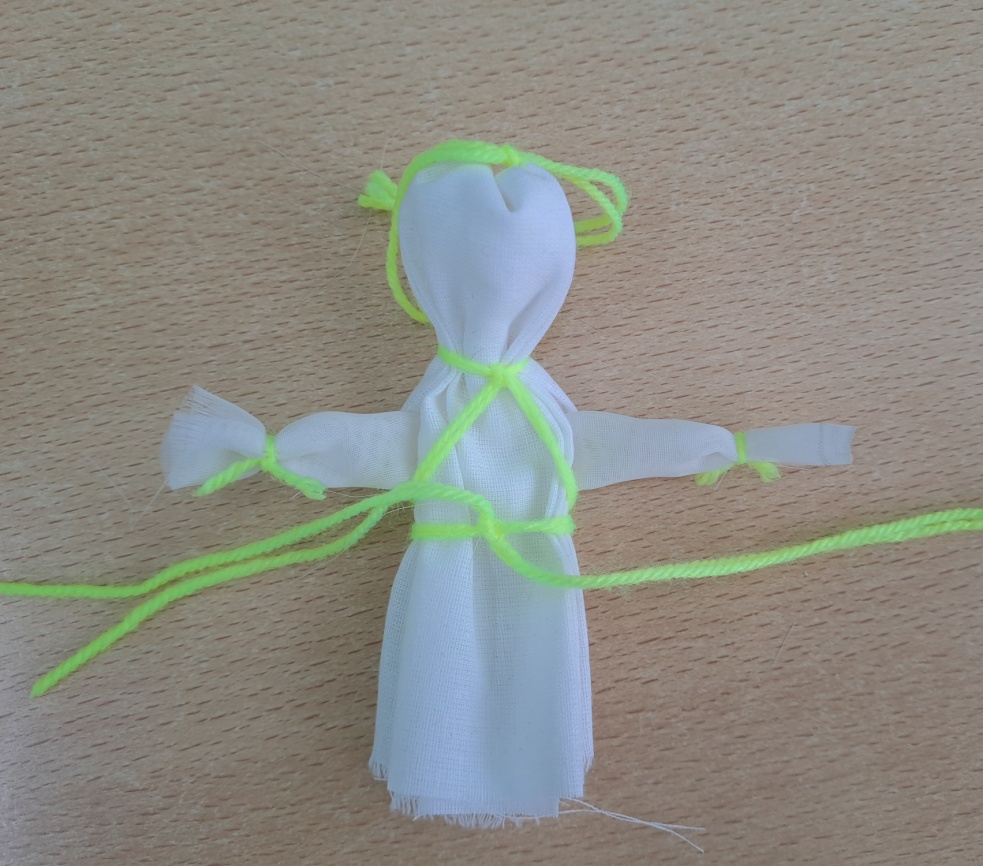 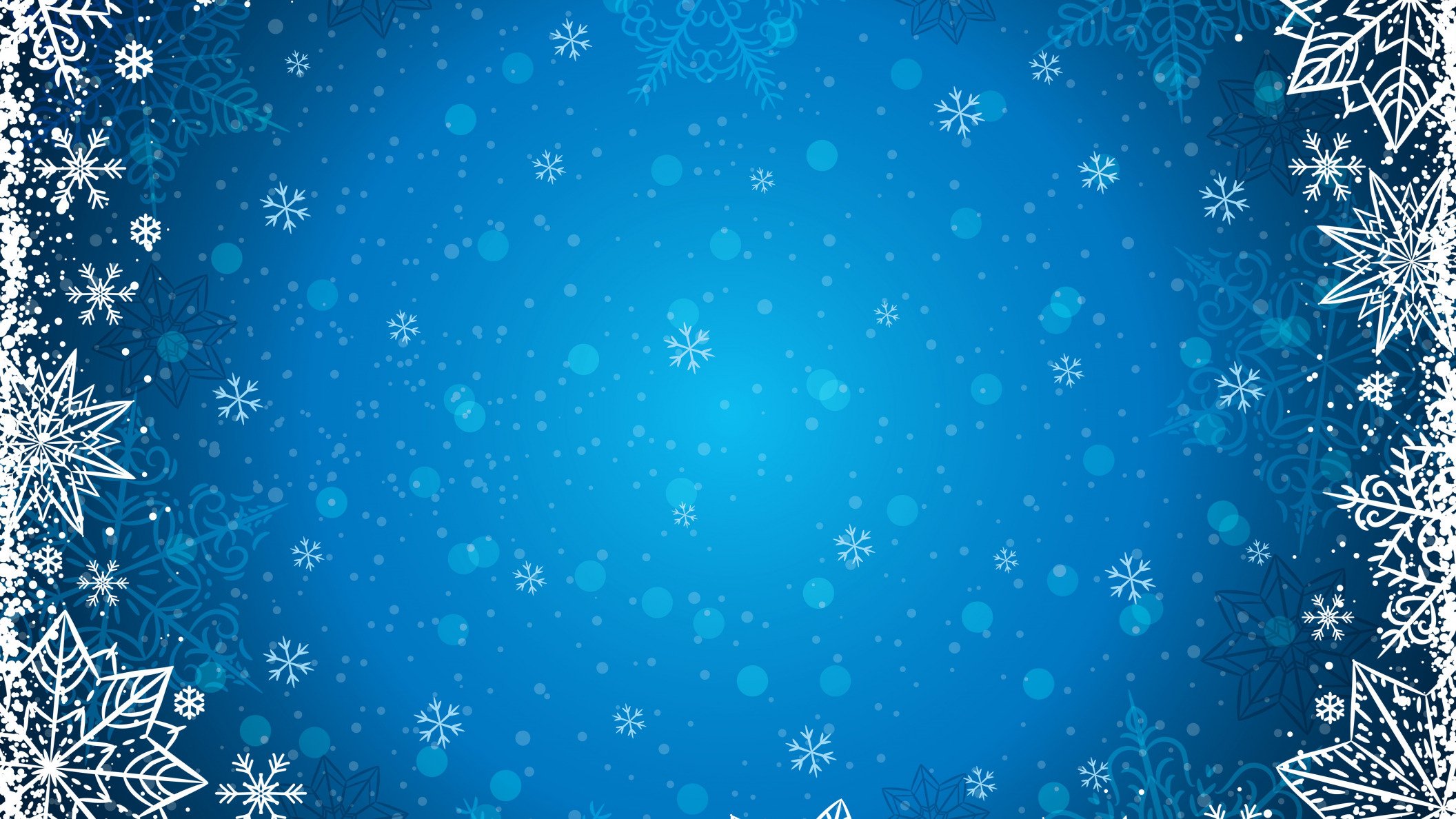 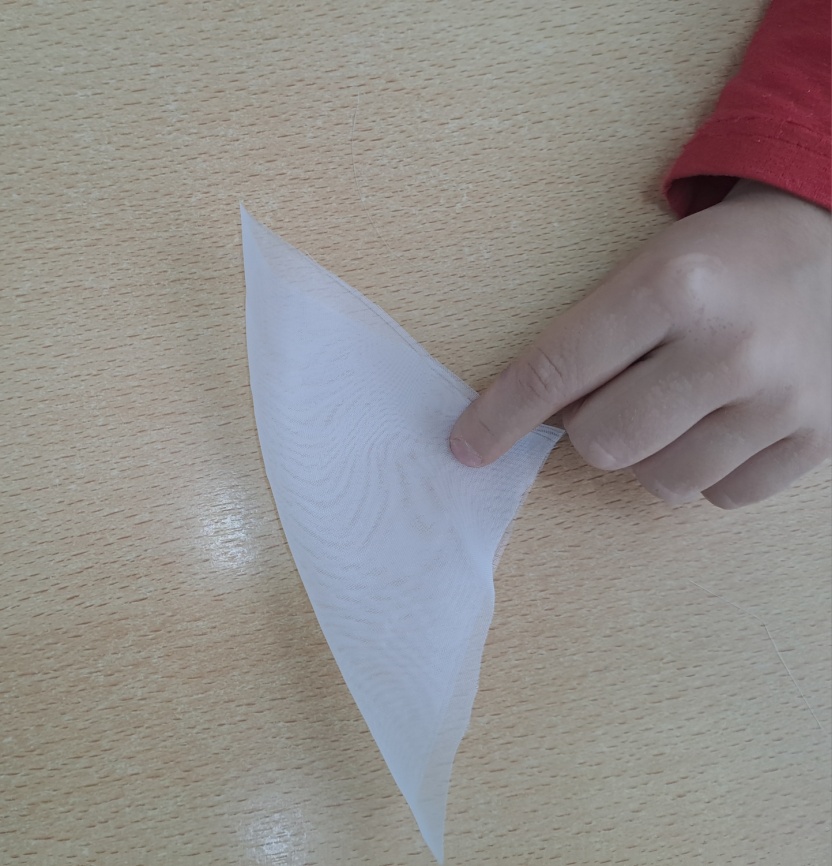 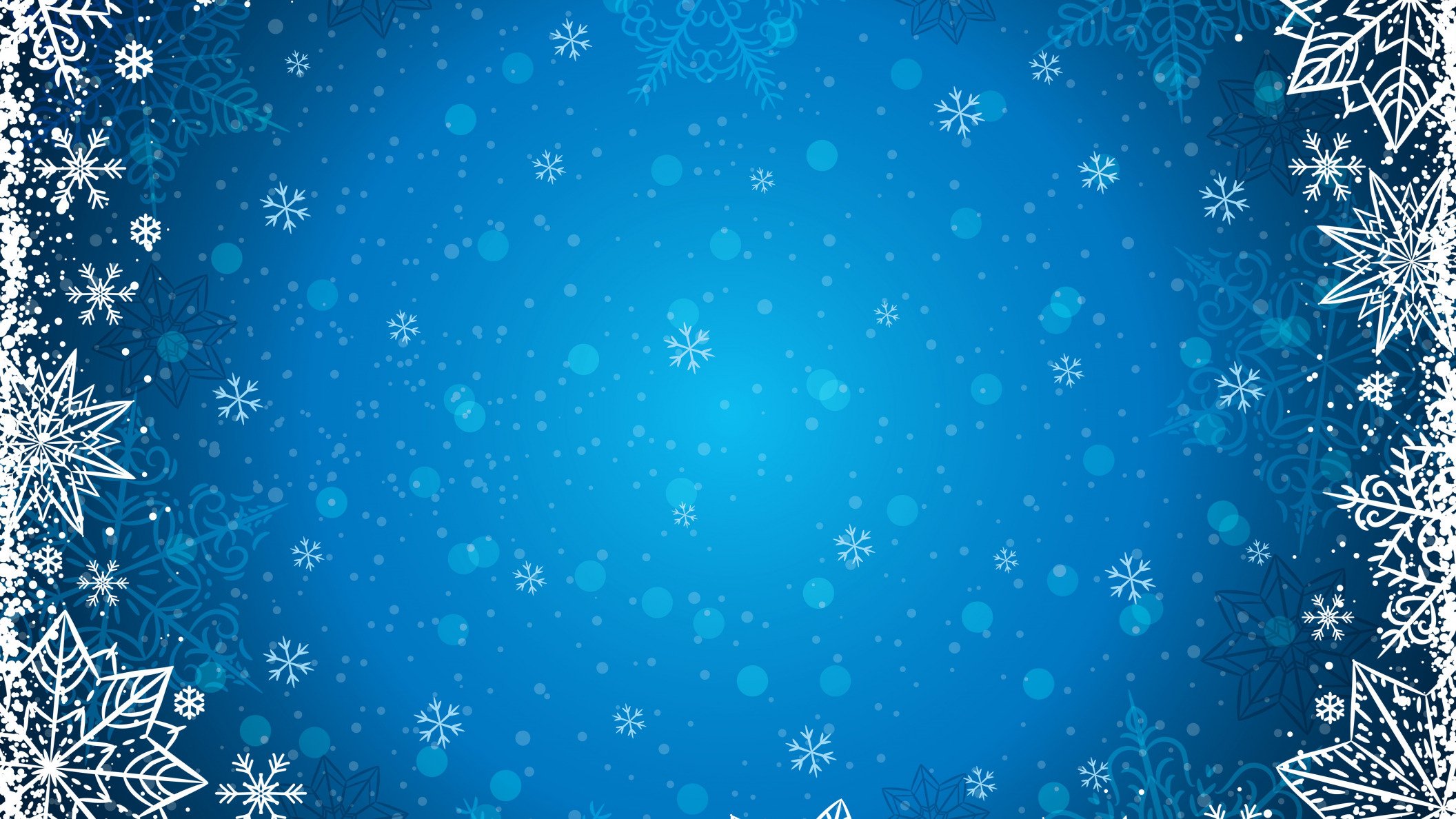 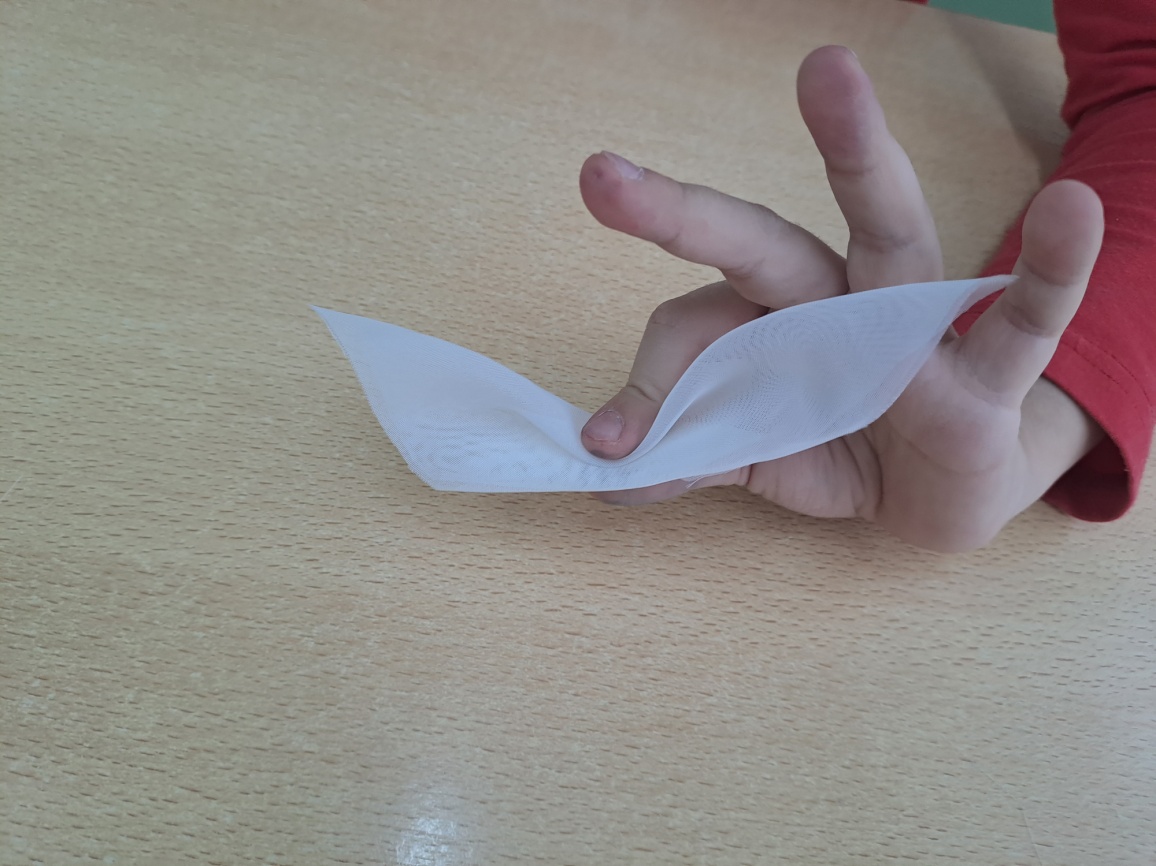 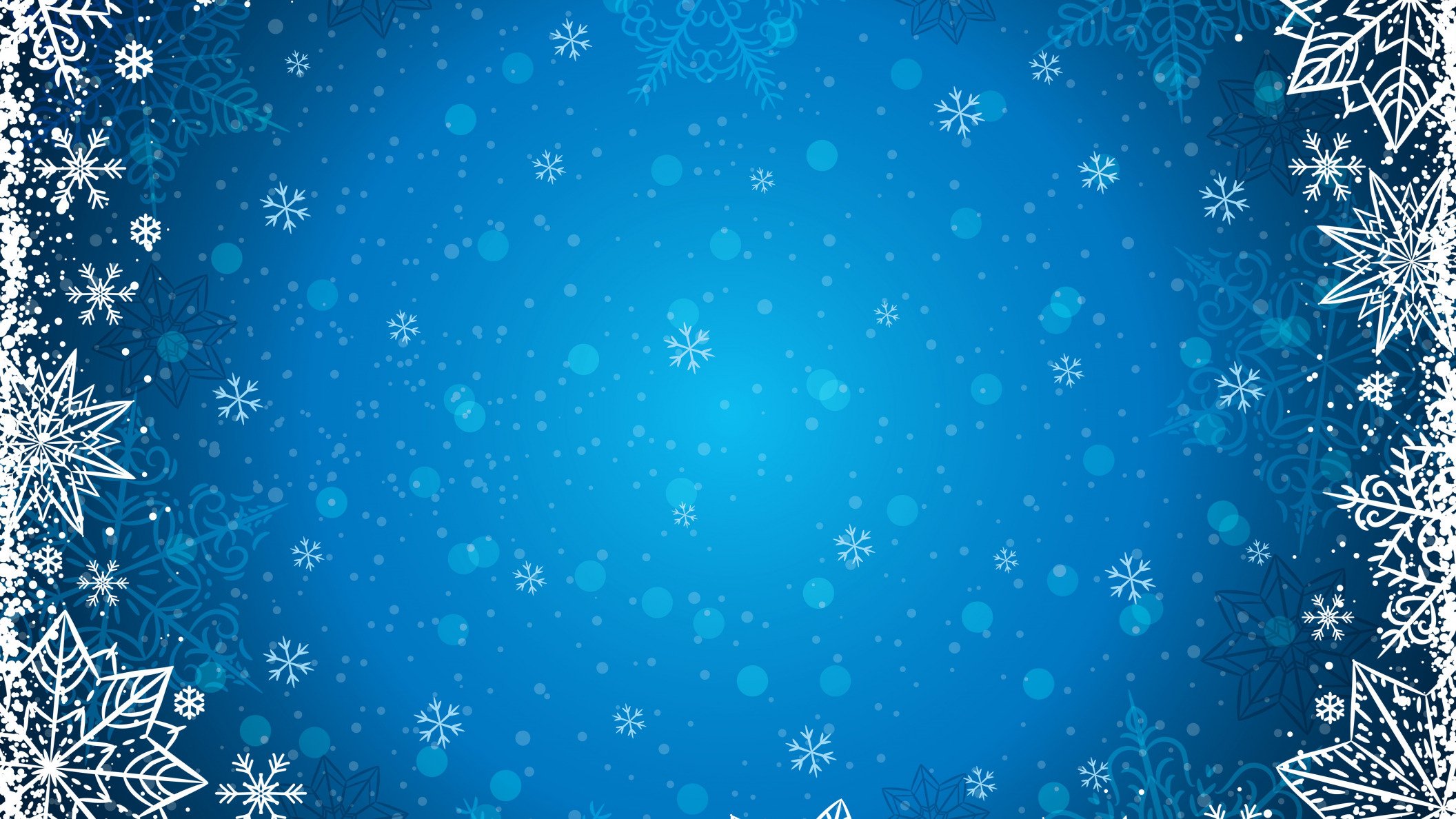 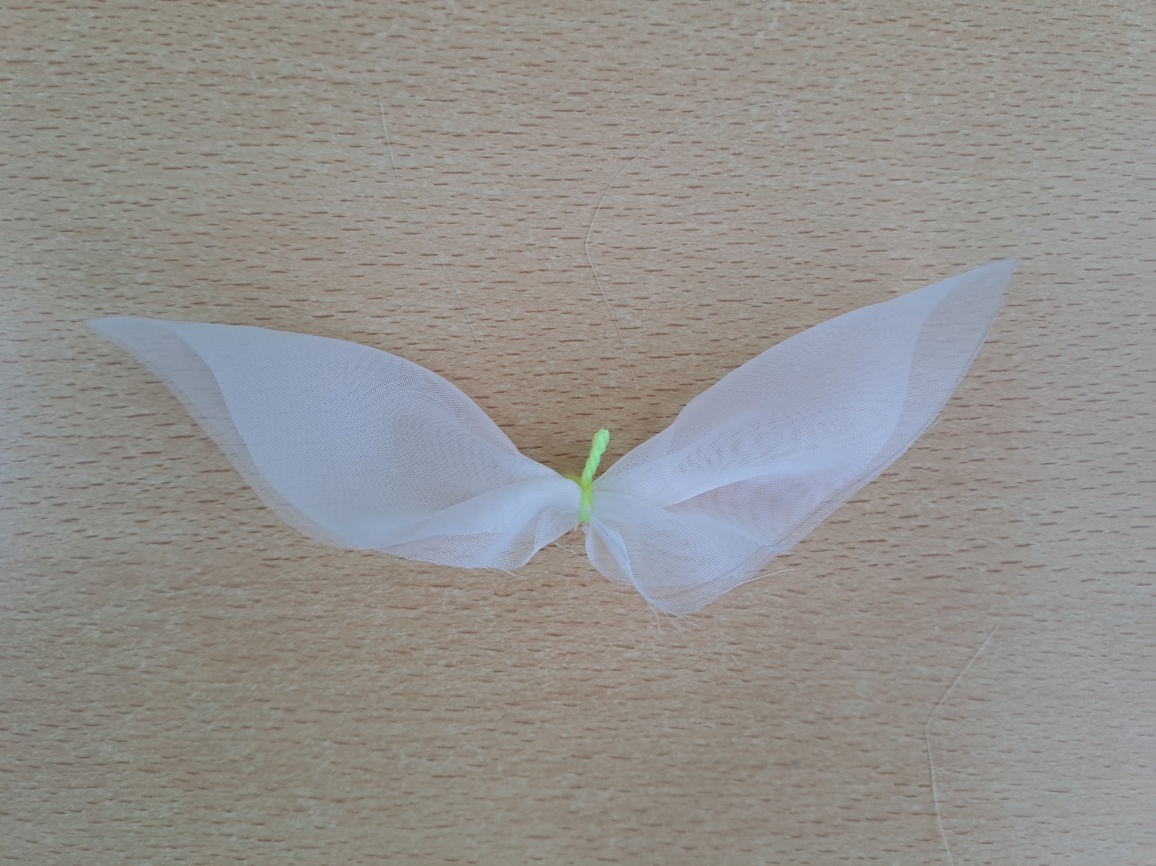 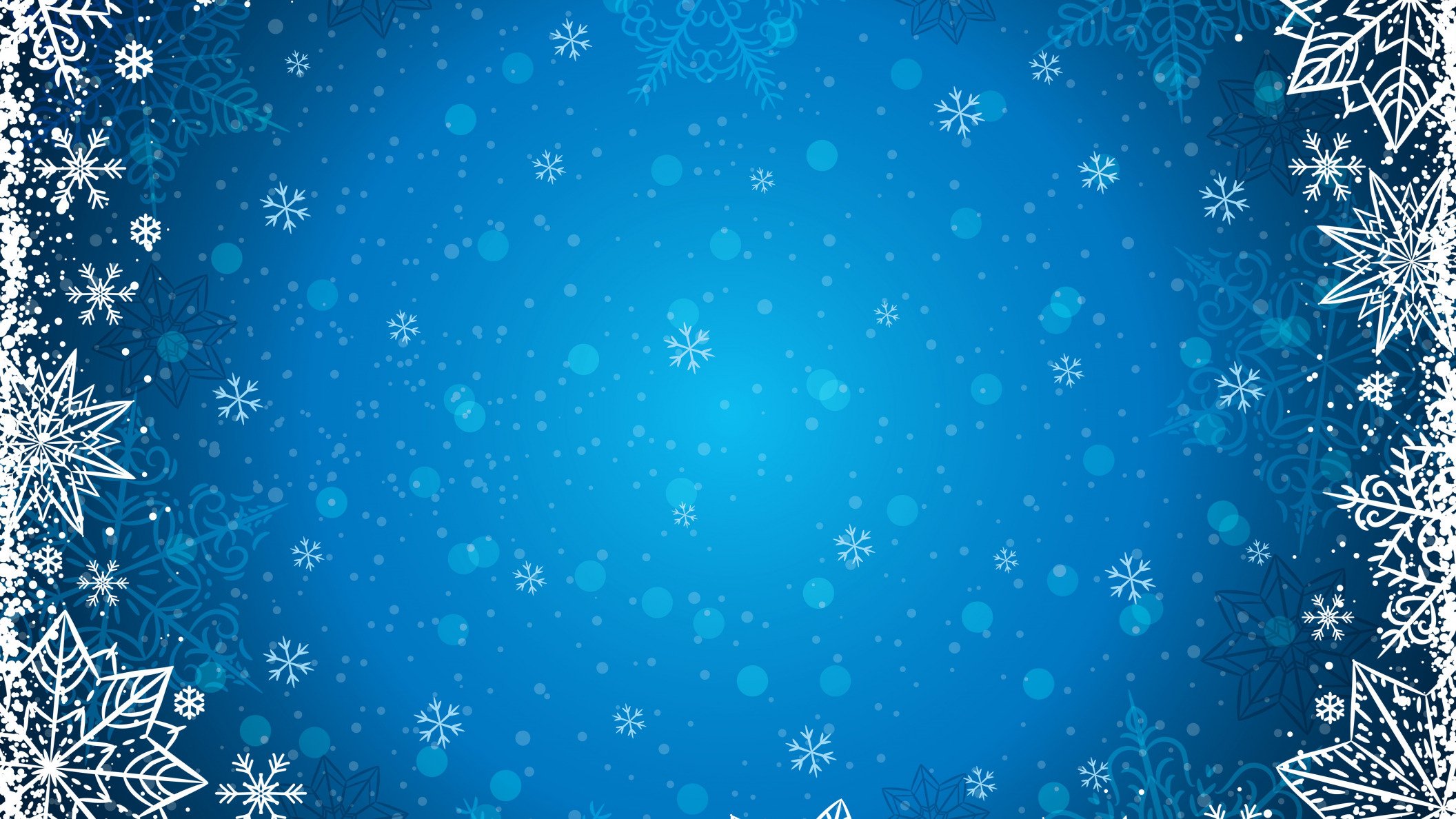 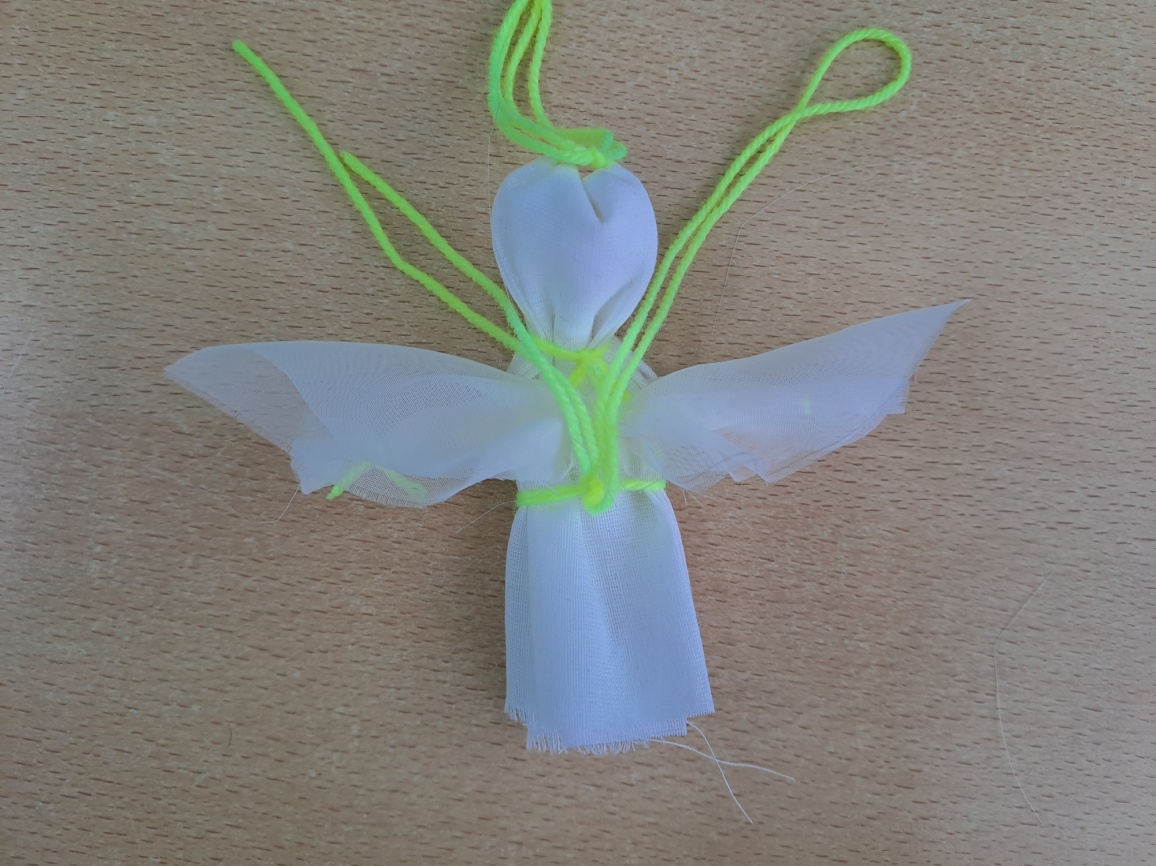 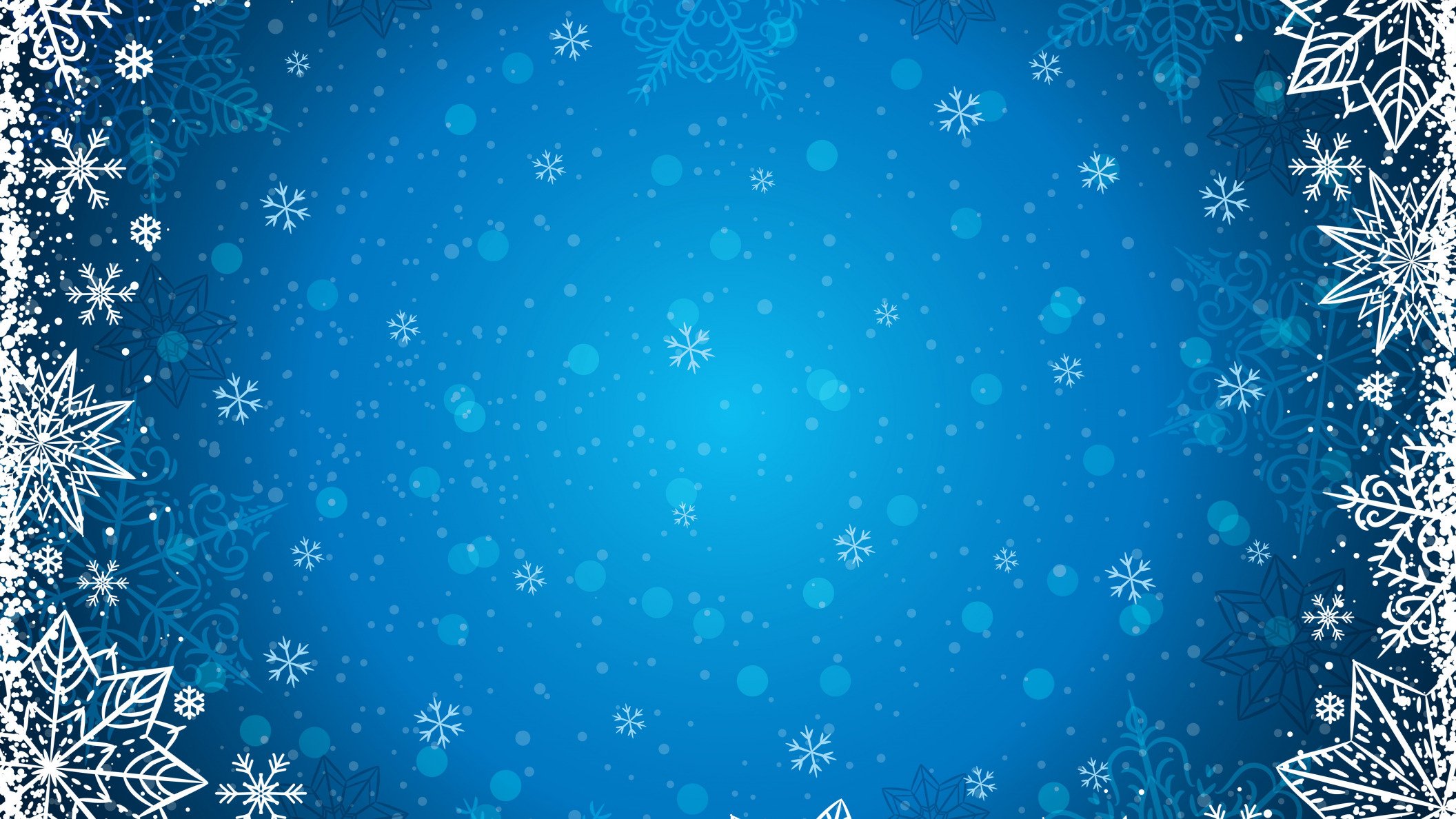 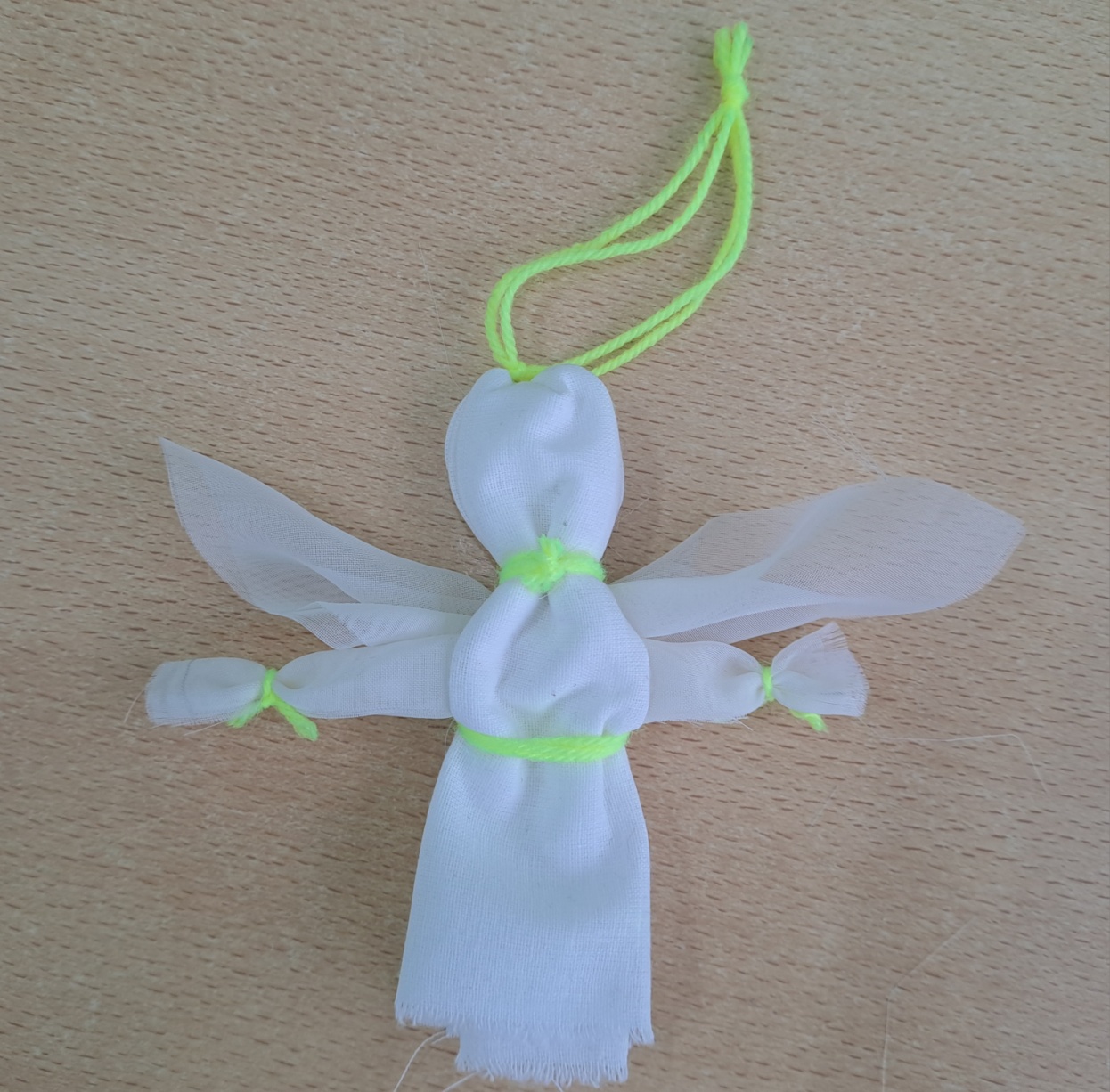 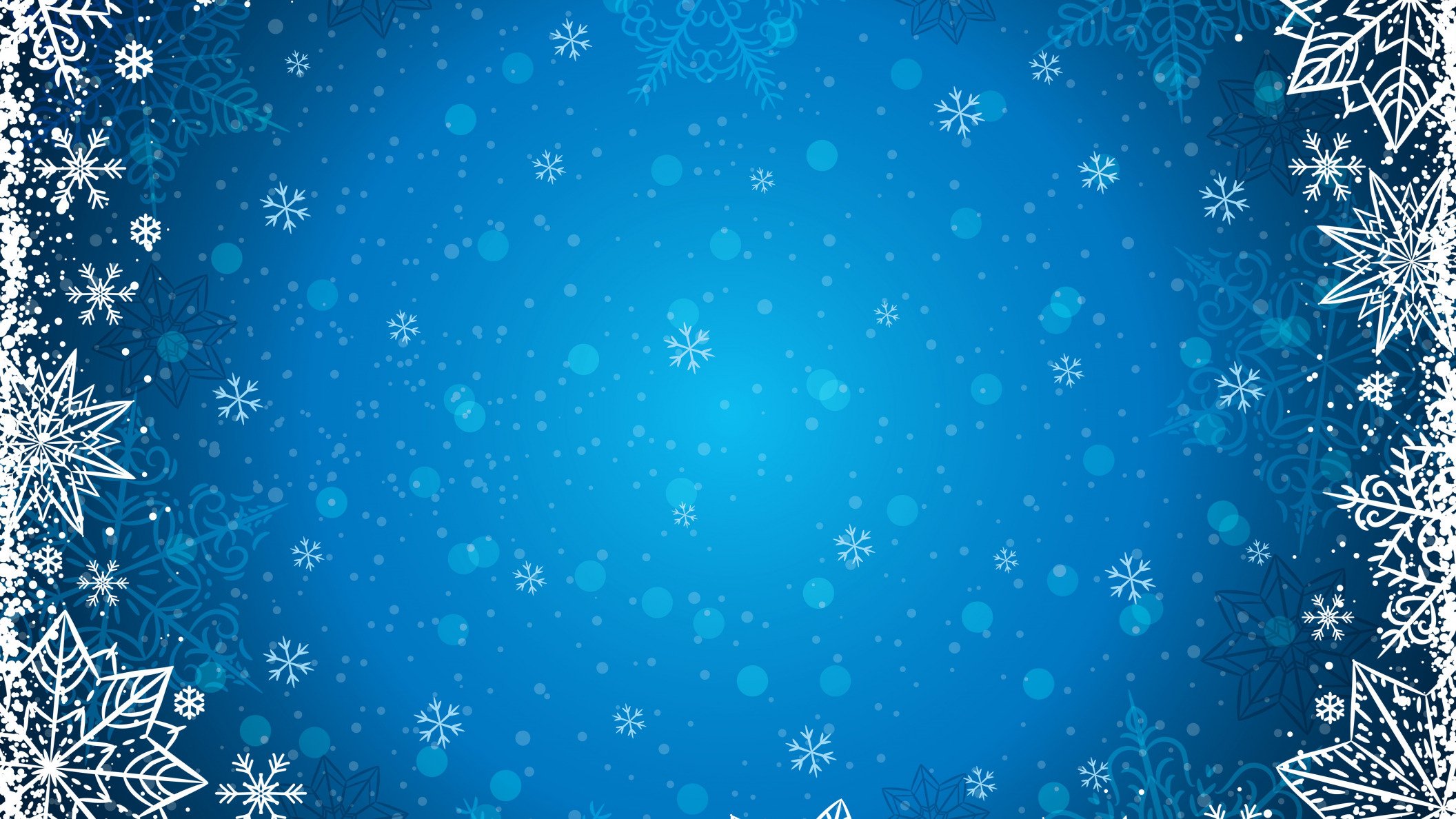 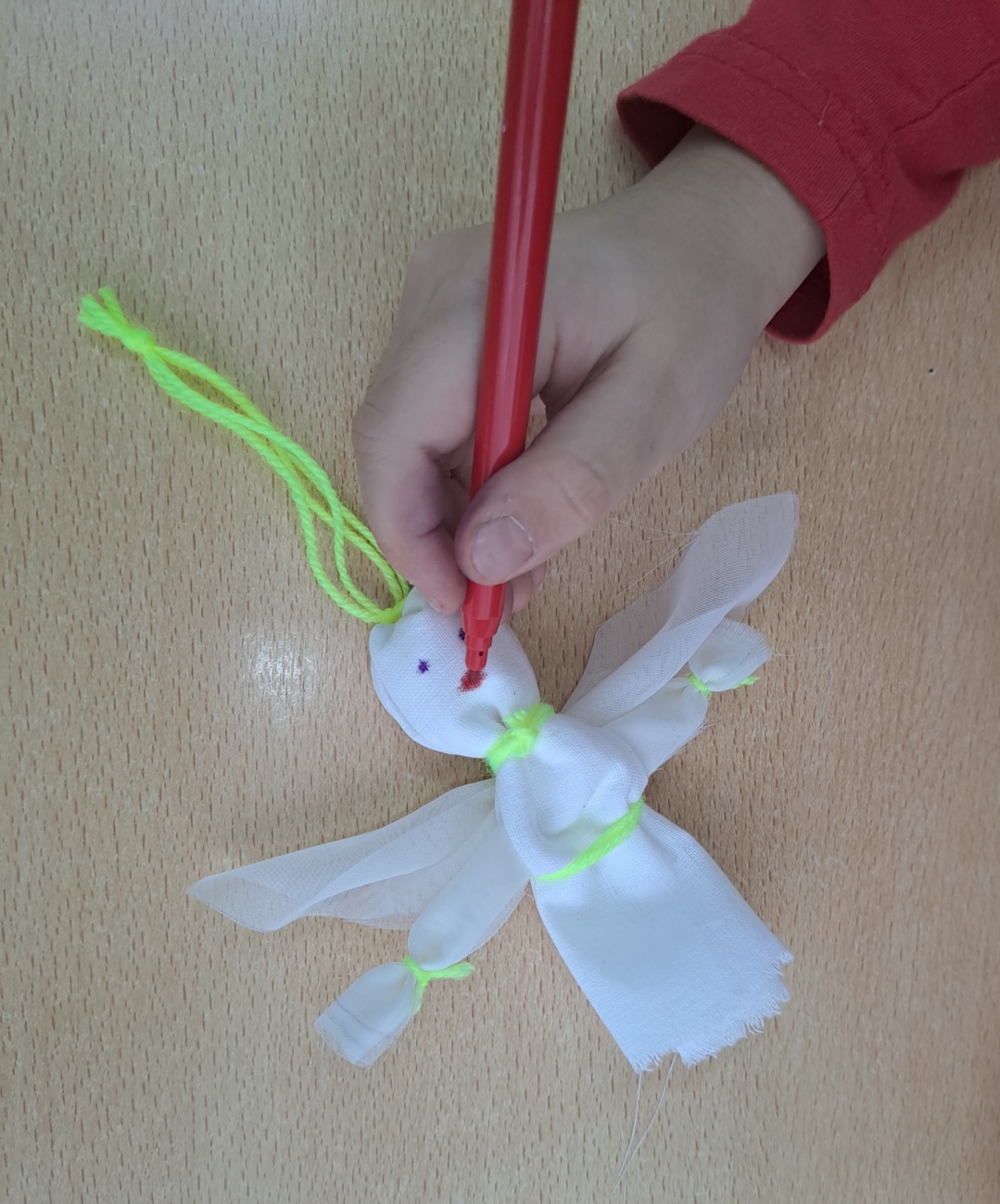 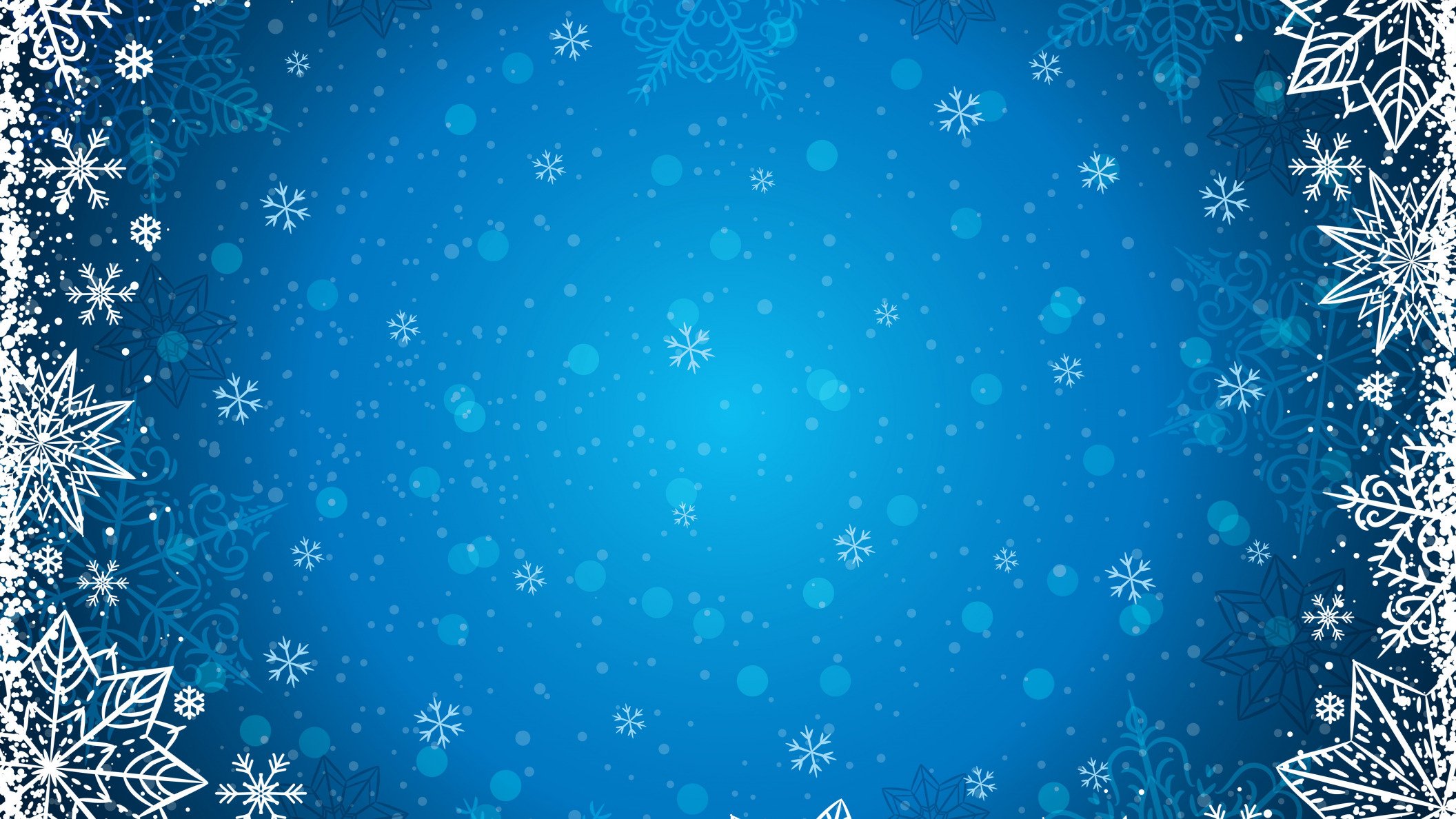 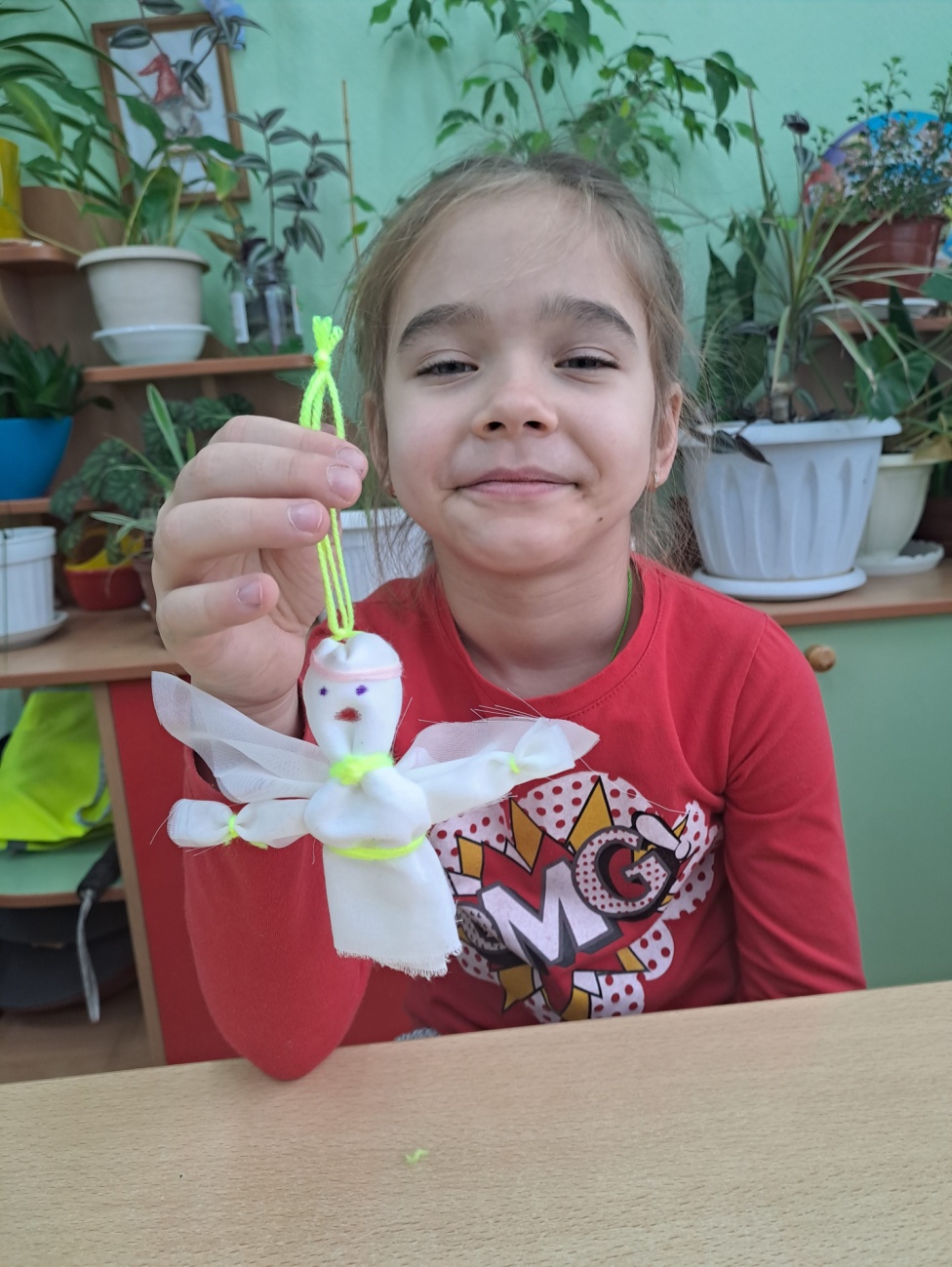 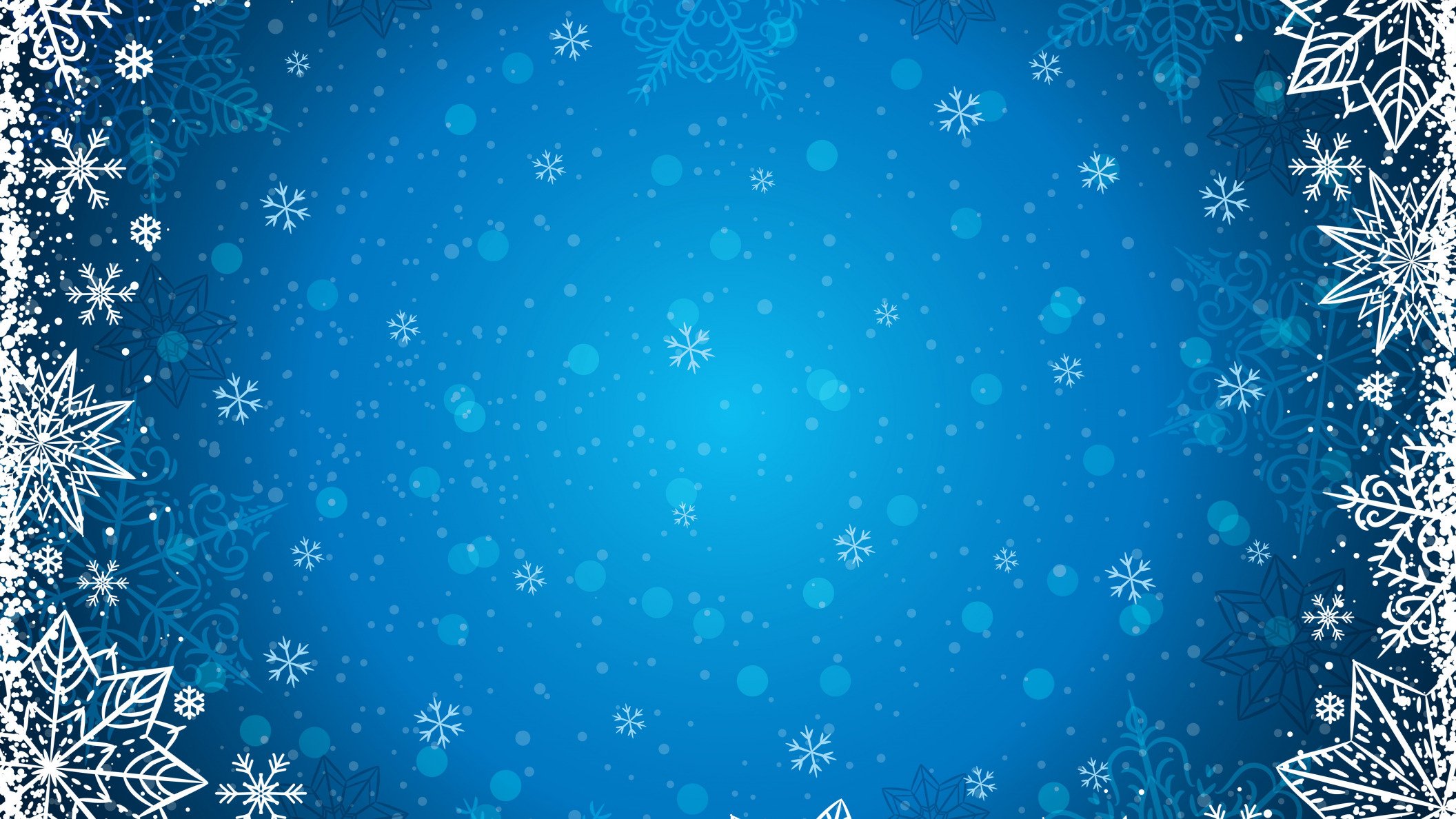 Спасибо за внимание!